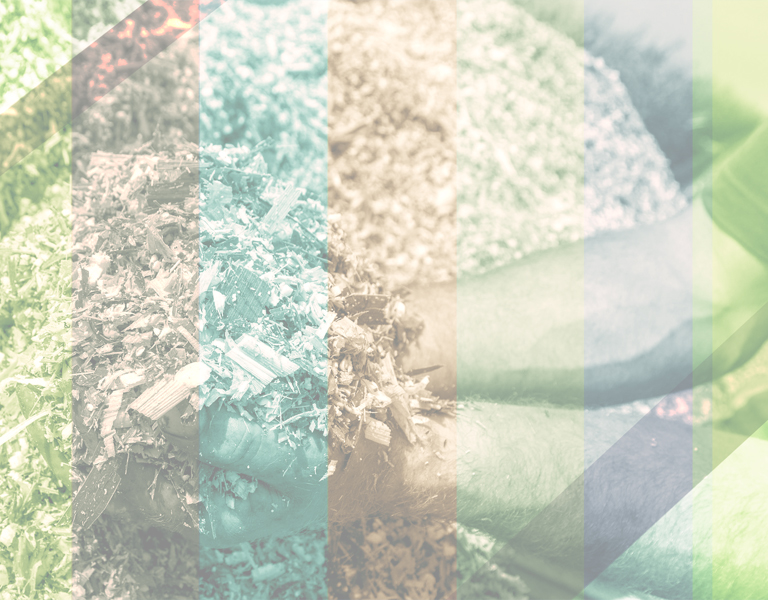 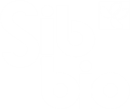 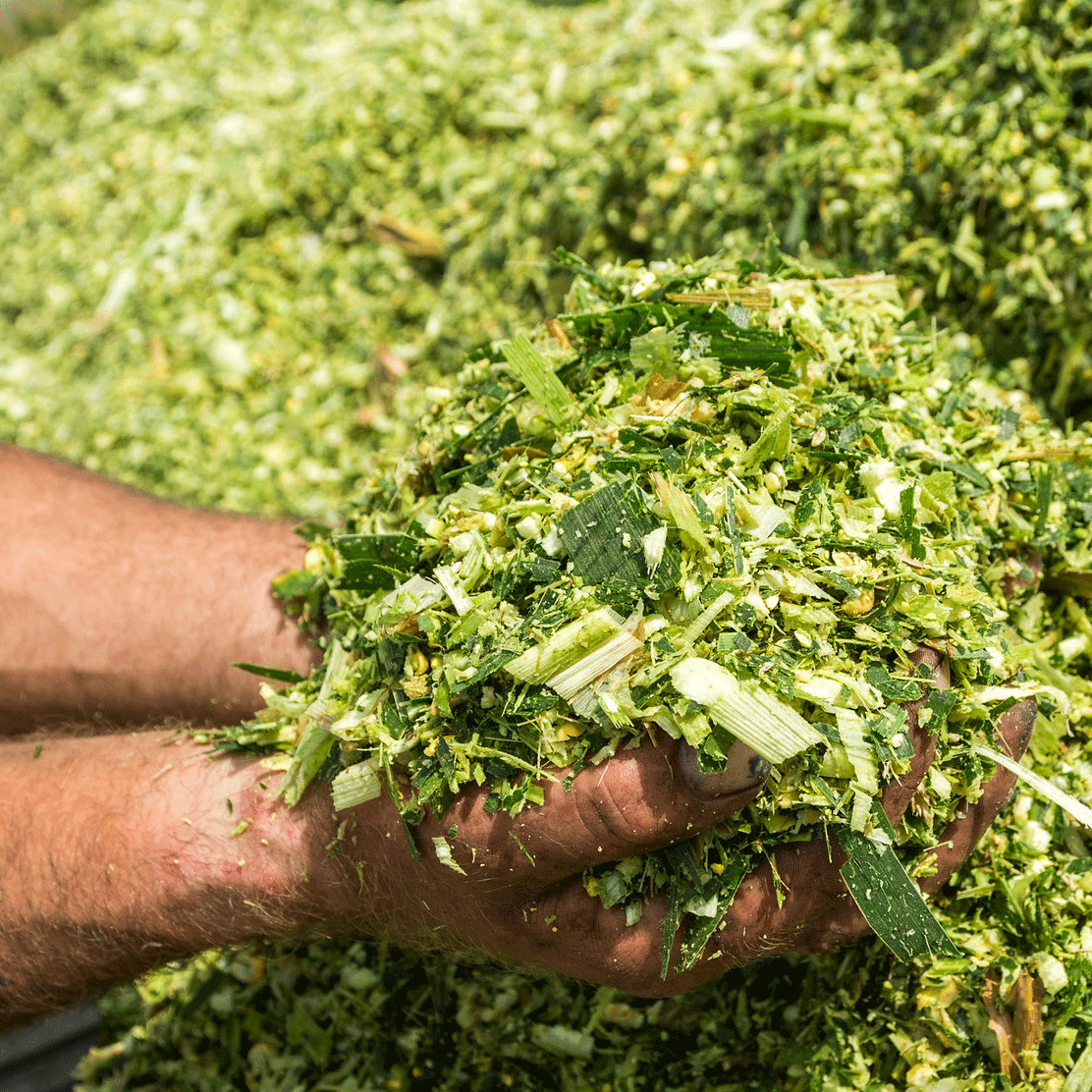 ТЕХНОЛОГИЯ ЗАГОТОВКИ ОБЪЕМИСТЫХ КОРМОВ В СОВРЕМЕННЫХ УСЛОВИЯХ, В ТОМ ЧИСЛЕ С ПРИМЕНЕНИЕМ РАПСА
Выступающий: руководитель направления КРС ООО ПО «СИББИОФАРМ» Голубев В.С.
КАЧЕСТВО К КОТОРОМУ НАДО СТРЕМИТЬСЯ, РЕЗУЛЬТАТЫ ПОБЕДИТЕЛЕЙ КОНКУРСА «ЛУЧШИЙ СИЛОС/СЕНАЖ СЕЗОНА 2021»
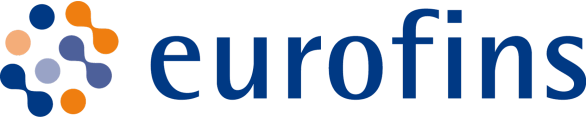 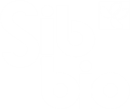 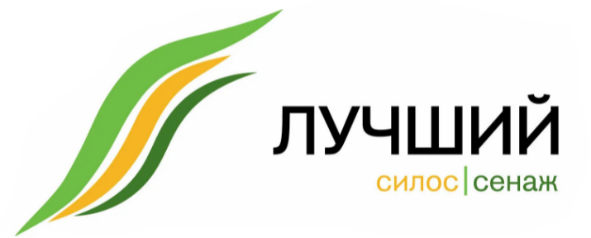 ЗНАЧЕНИЕ МАКРО - И МИКРОЭЛЕМЕНТОВ ПРИ ВЫРАЩИВАНИИ КОРМОВЫХ КУЛЬТУР
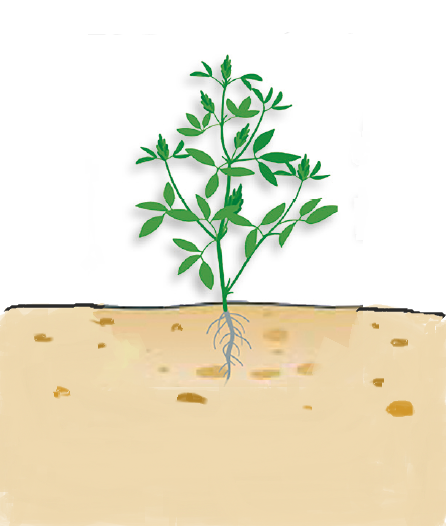 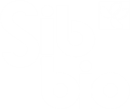 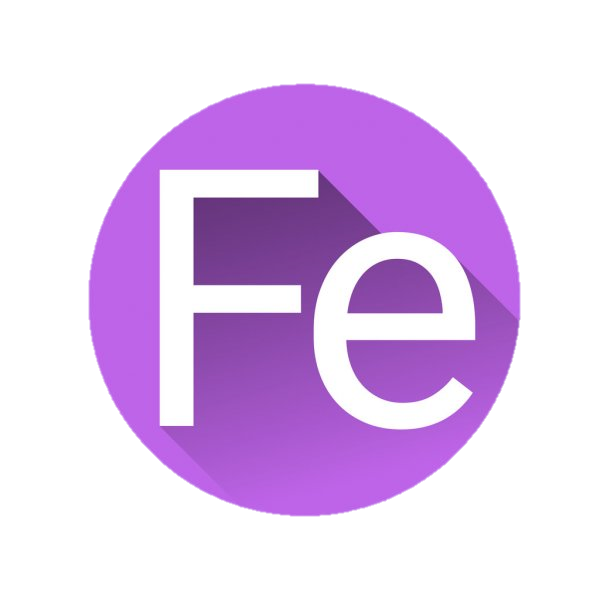 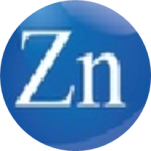 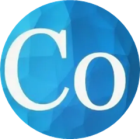 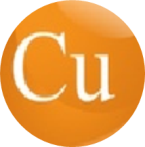 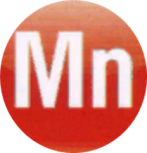 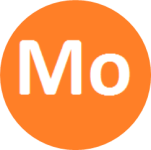 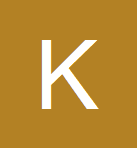 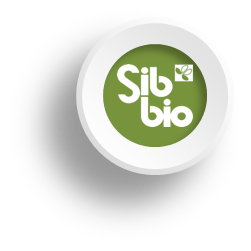 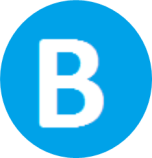 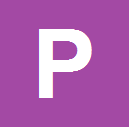 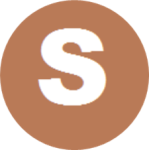 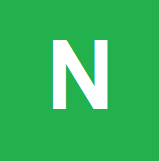 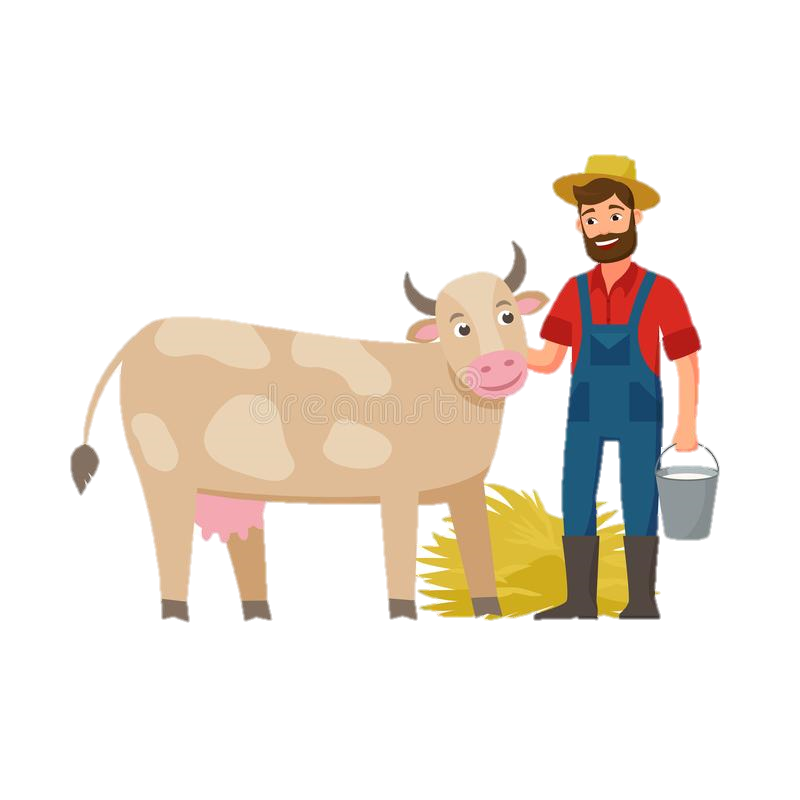 ГРИБНЫЕ БОЛЕЗНИ РАСТЕНИЙ
 И МИКОТОКСИНЫ
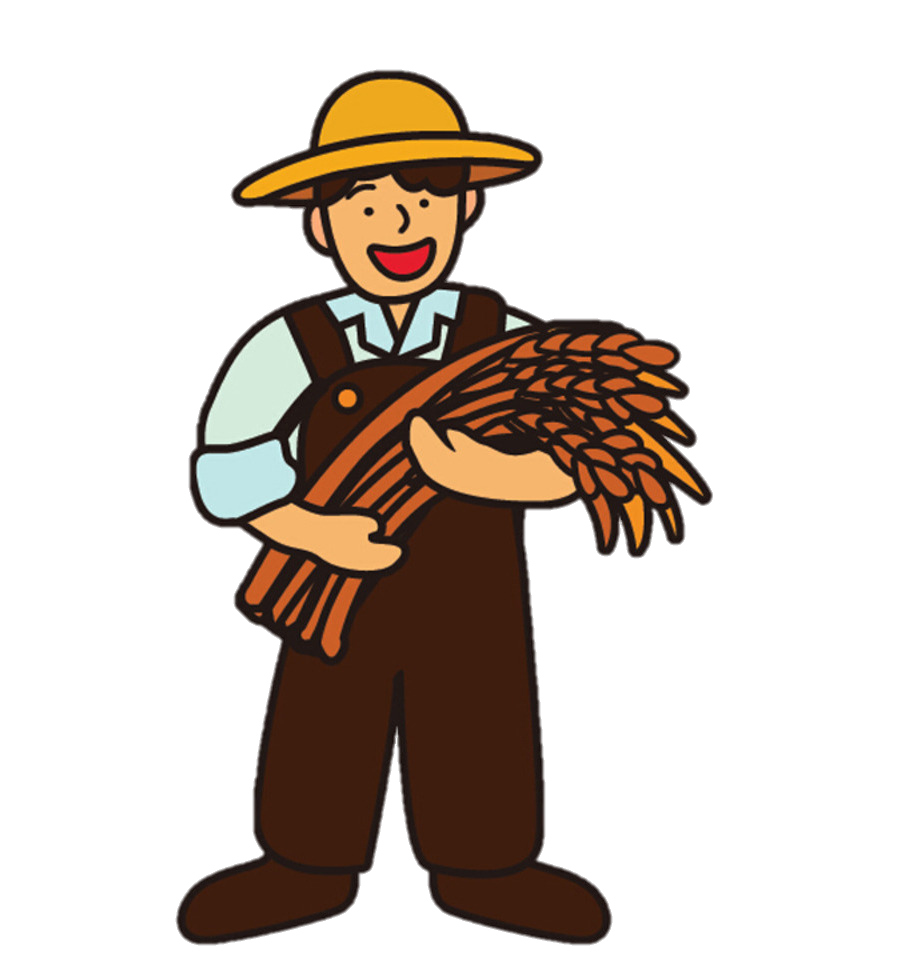 Боль зоотехника – продуцируемые грибами
микотоксины
Проблема агронома – грибные заболевания растений
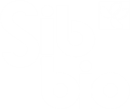 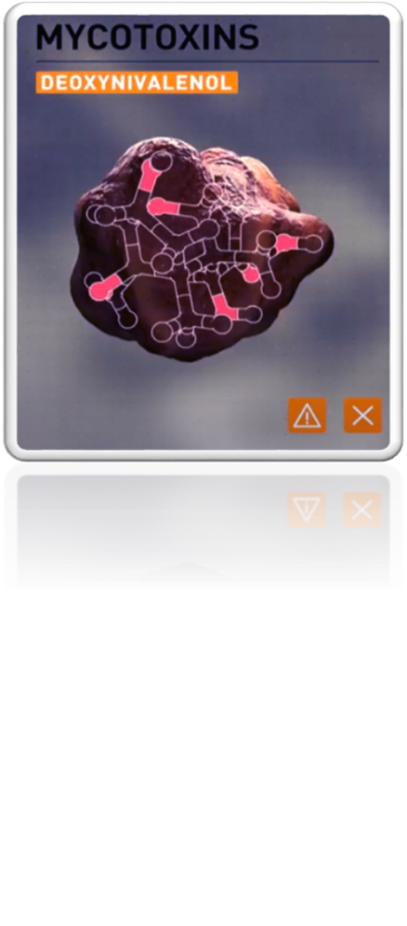 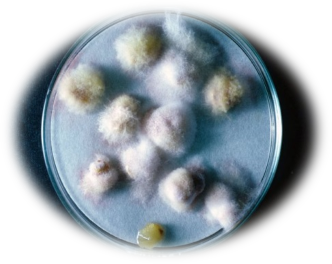 Fusarium
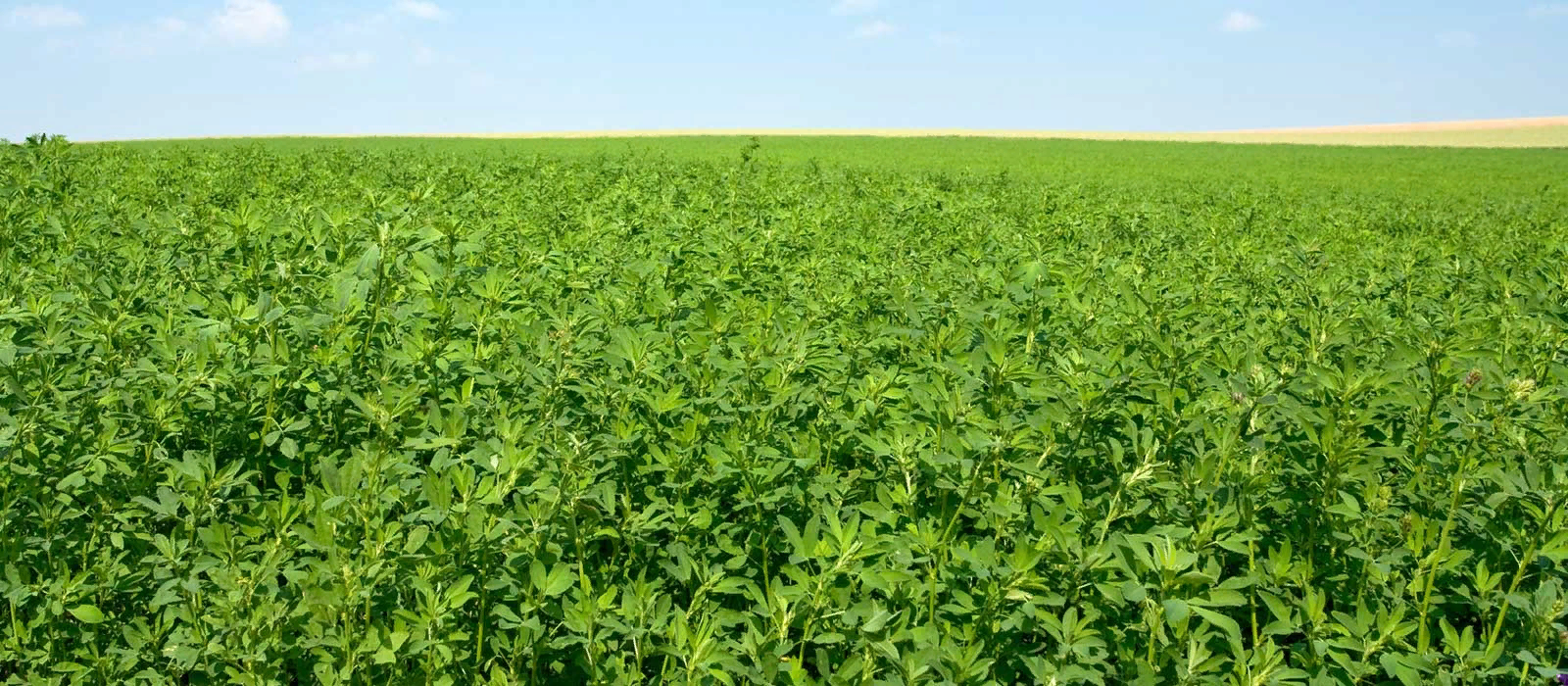 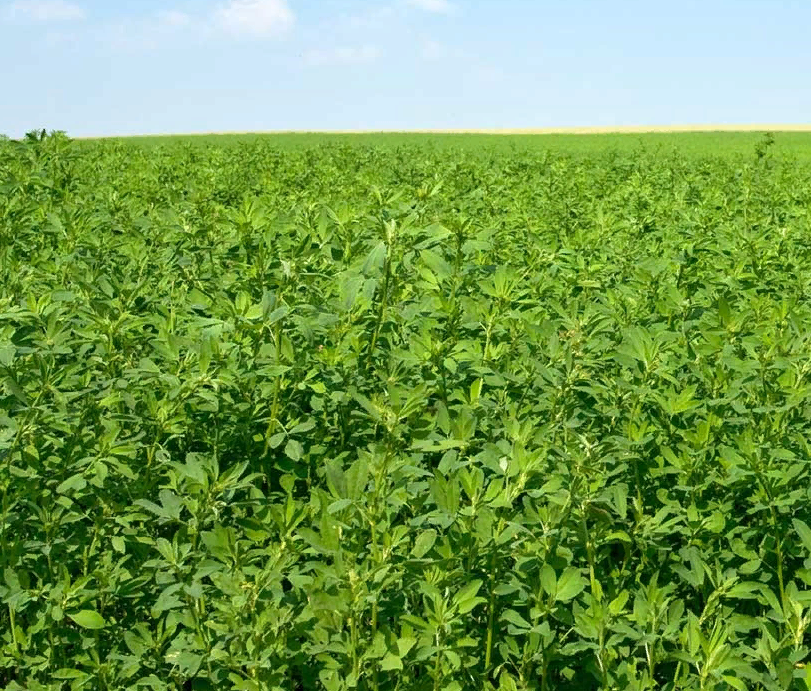 Дезоксиневаленол (ДОН)
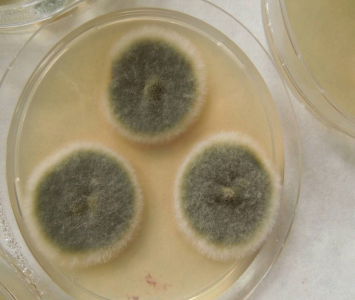 Alternaria
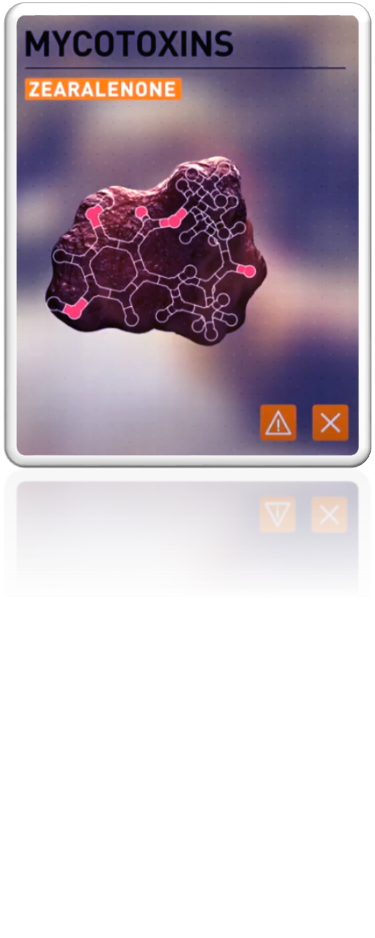 Заралеон
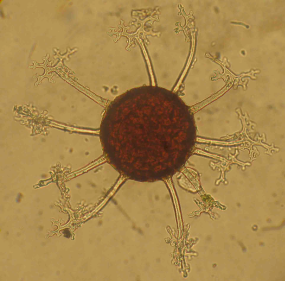 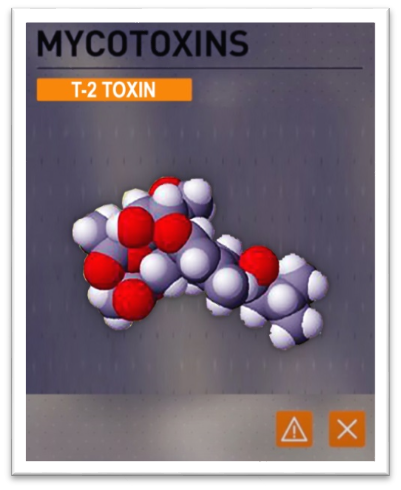 Erysiphales
T-2 токсин
Septoria lycopersici Speg
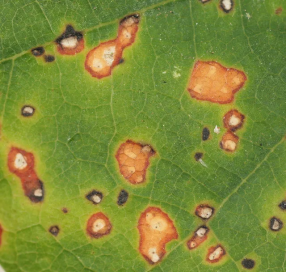 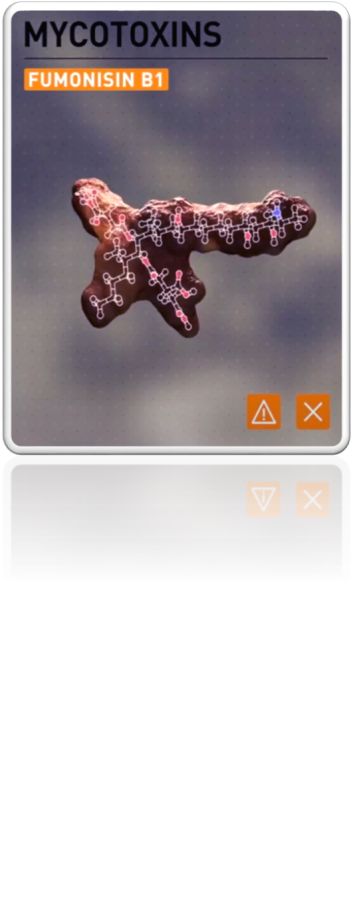 Фумонизин
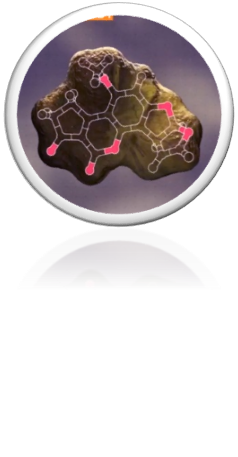 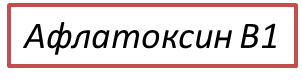 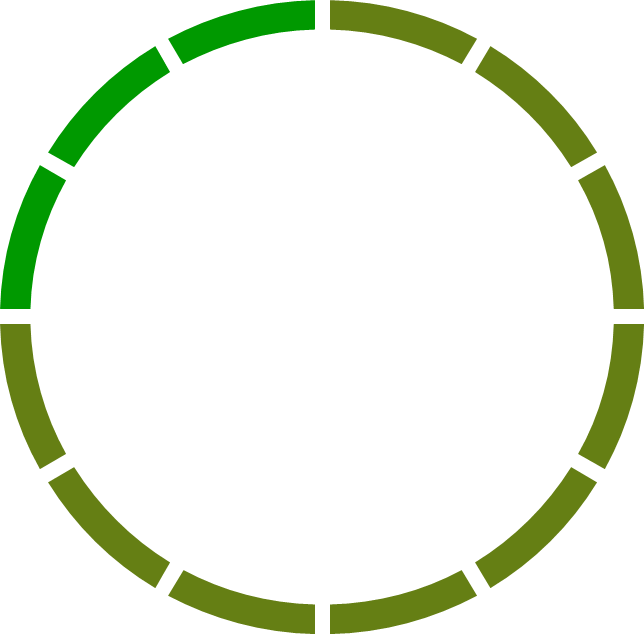 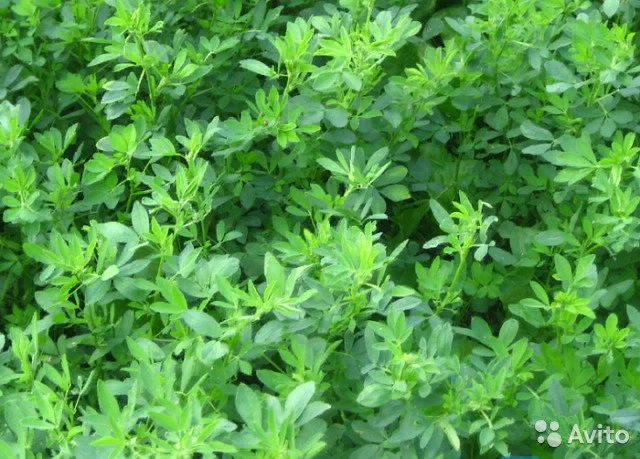 ЭКОНОМИЧЕСКОЕ ОБОСНОВАНИЕ ПРИМЕНЕНИЯ ПРОГРАММЫ БИОСТАРТ НА ЛЮЦЕРНЕ
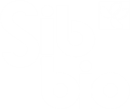 БЛАГОПРИЯТНЫЕ УСЛОВИЯ ДЛЯ РОСТА ПЛЕСНЕВЫХ ГРИБОВ, ПОРАЖАЮЩИХ КОРМОВОЕ СЫРЬЕ 
В ПОЛЕ И В ЗЕРНОХРАНИЛИЩЕ
влажность зерна выше 15-20 %
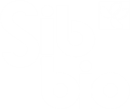 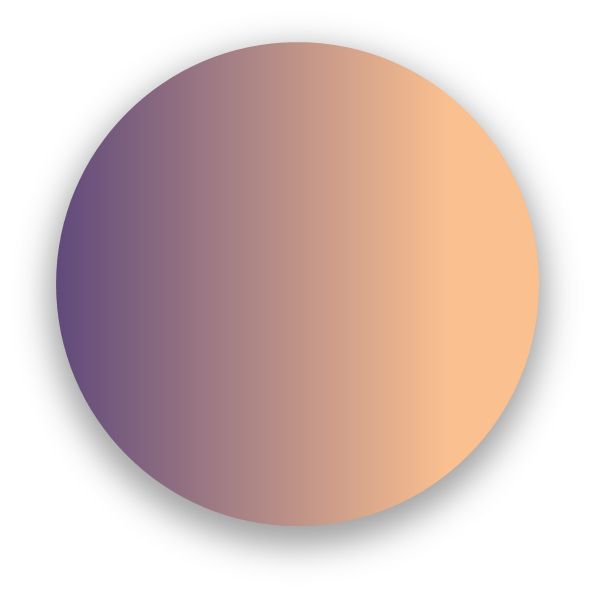 1
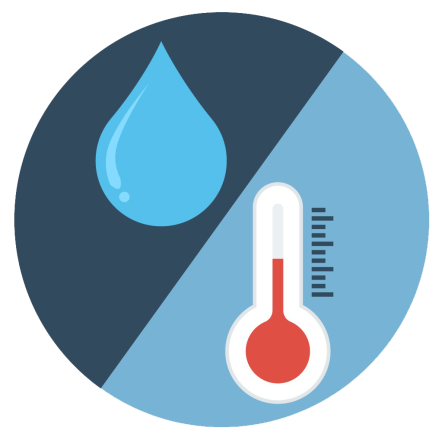 температура окружающего воздуха 
от +4 до +30°С
относительная влажность окружающего воздуха 85-95%
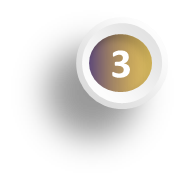 2
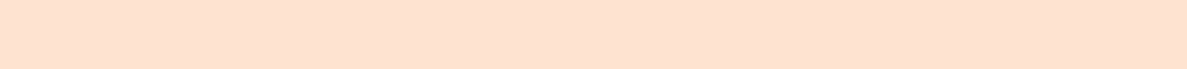 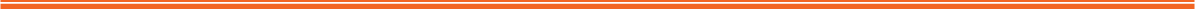 На заметку: Грибковые формы можно условно разделить на полевые и амбарные
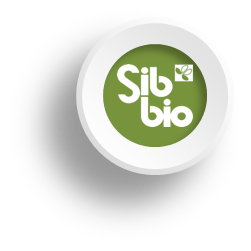 ОСНОВНЫЕ ГРУППЫ МИКОТОКСИНОВ:
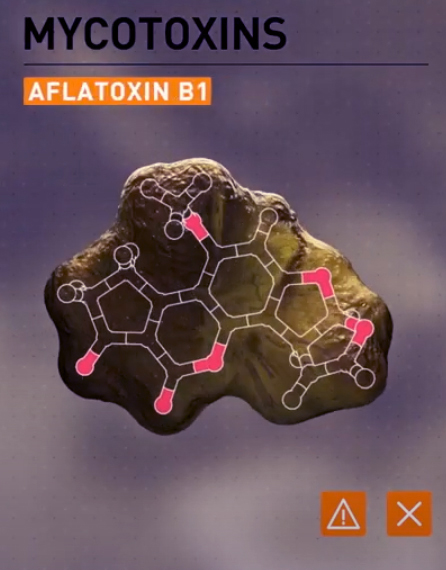 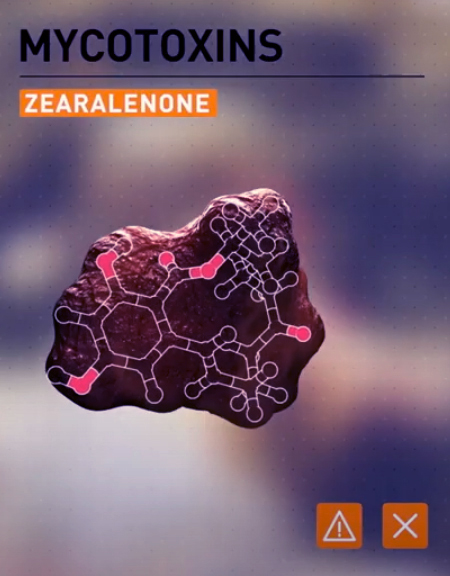 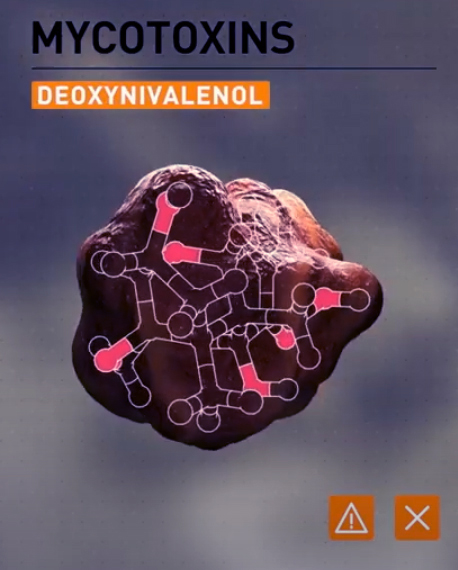 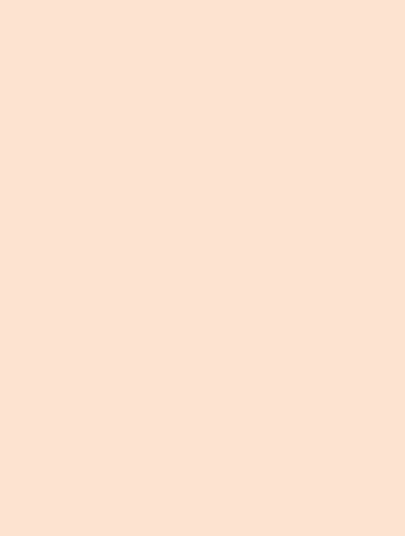 На заметку:  Микотоксины являются вторичными метаболитами грибов, которые признаны как токсины для других форм жизни.
(т.е. соединение, которое не является необходимым для роста или поддержания клеточных функций, но синтезируется для защиты клетки в ходе стационарной фазы цикла роста)
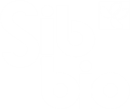 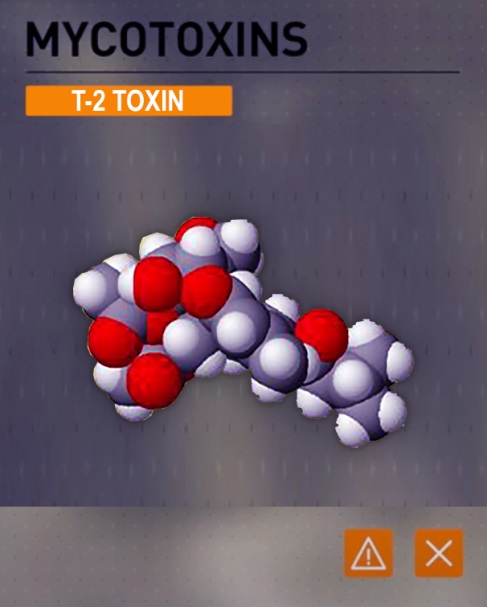 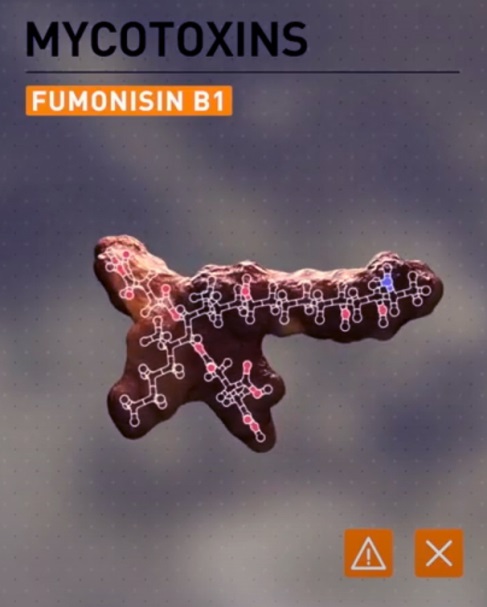 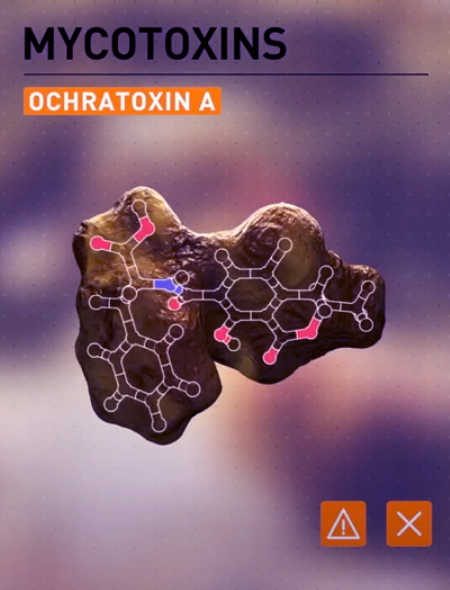 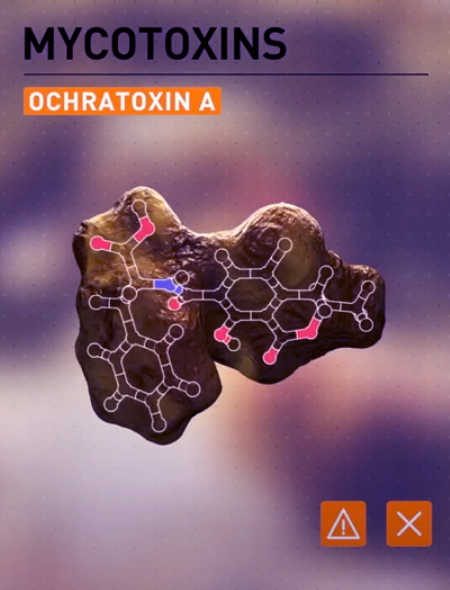 СВОЙСТВА МИКОТОКСИНОВ
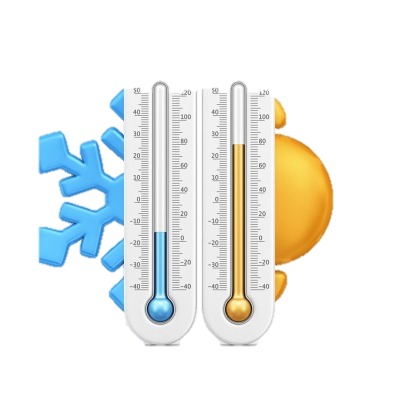 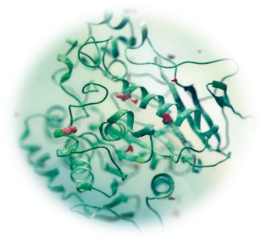 БИОТРАНСФОРМАЦИЯ 
В ПРОДУКЦИЮ ЖИВОТНОВОДСТВА
опасность для здоровья людей представляет способность микотоксинов проникать в молоко, мясо, яйца
УСТОЙЧИВОСТЬ
не разрушаются в процессе термической обработки кормов и в процессе пищеварения. В этом и заключается их основная опасность.
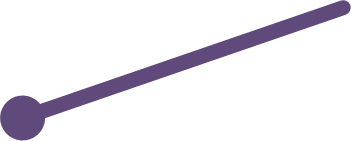 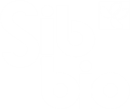 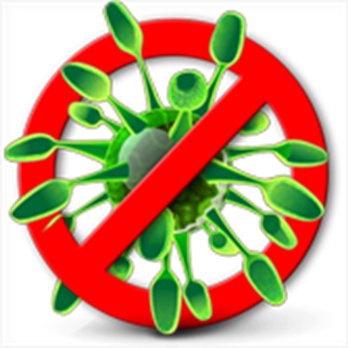 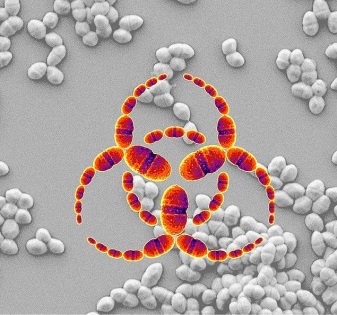 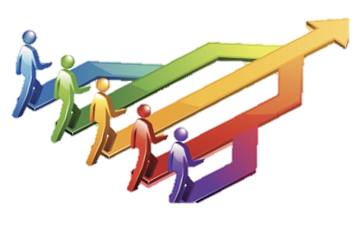 ЭФФЕКТ СИНЕРГИЗМА
в кормах, как правило, одновременно присутствует несколько микотоксинов. Даже если содержание каждого отдельного микотоксина не превышает норму ПДК, вместе, усиливая друг друга, они способны оказать негативное воздействие на организм животного и птицы
НАКОПИТЕЛЬНЫЙ ЭФФЕКТ микотоксины способны аккумулироваться в организме. Корма, даже незначительно загрязненные микотоксинами, пагубно влияют на организм животного. Высокопродуктивные  коровы, нетели, молодняк - наиболее уязвимые группы.
АФЛАТОКСИНЫ
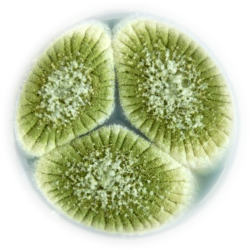 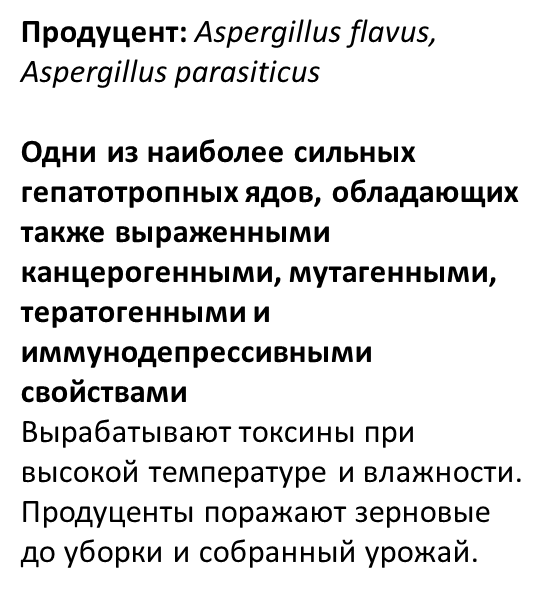 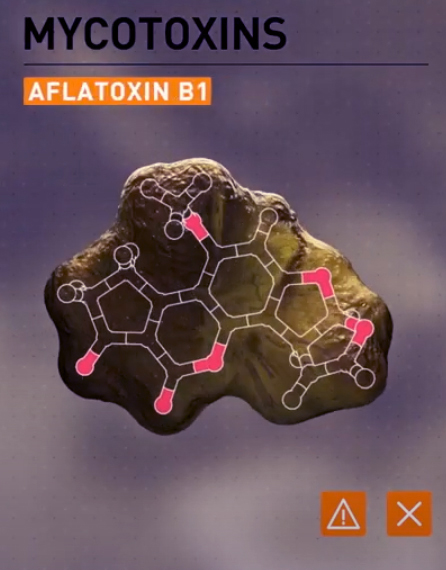 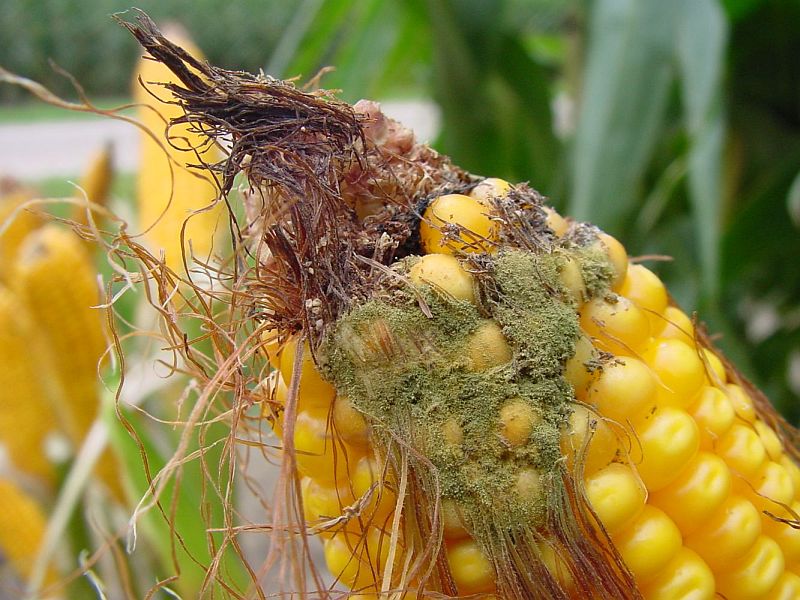 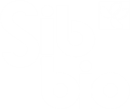 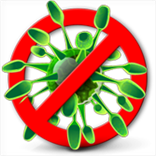 Поражаемые корма: Зерновые, особенно кукуруза и продукты ее переработки; корма, поврежденные насекомыми. 
Фото: Aspergillus flavus на кукурузе
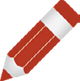 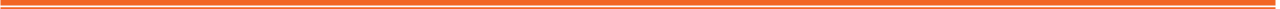 На заметку 
В природе встречается несколько типов афлатоксинов (14 или более), однако четыре из них – афлатоксины B1 , B2, G1 и G2 – представляют особую опасность для человека и животных, поскольку они обнаруживаются во всех основных продовольственных культурах.
ДЕЗОКСИНИВАЛЕНОЛ
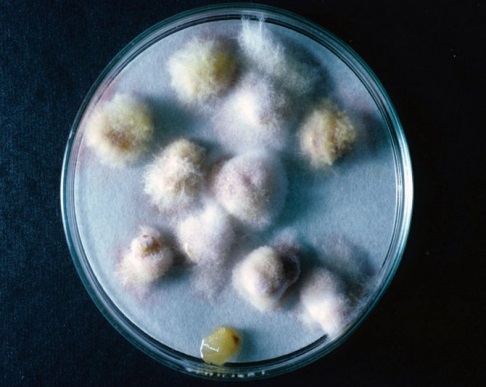 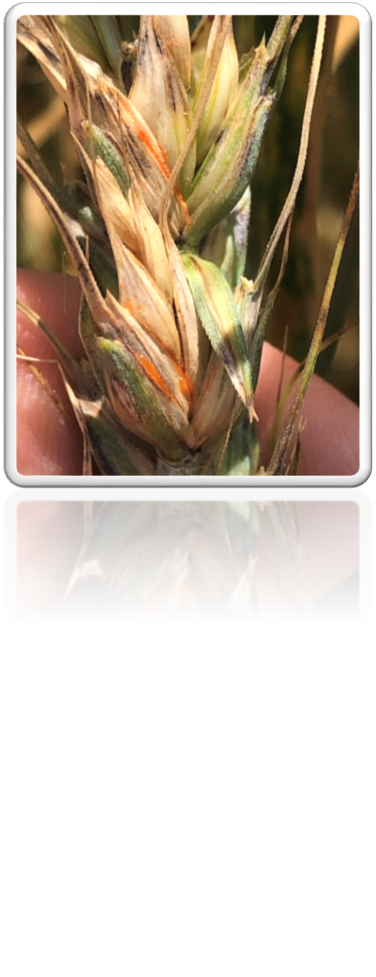 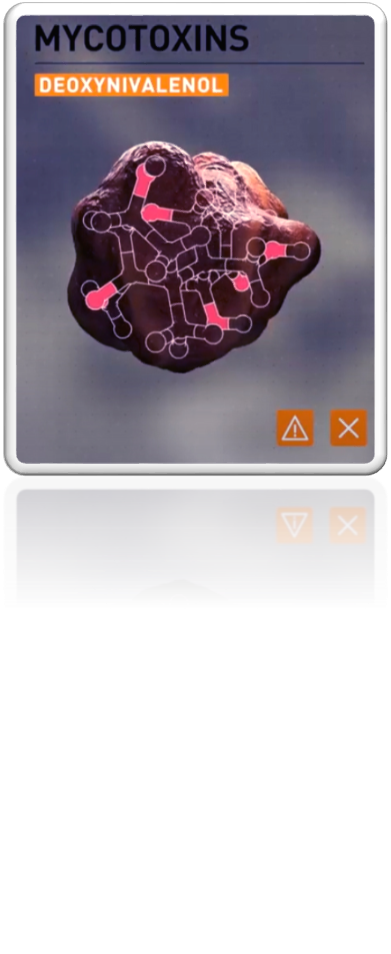 Продуцент: Fusarium graminearum и Fusarium culmorum

Дезоксиниваленол принадлежит к группе трихотеценов. 
ДОН — вторичный метаболит фузариевых грибков, поражающих растения на поле.
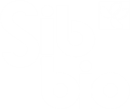 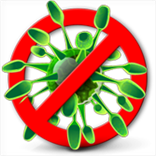 Поражаемые корма: зерновые, включая пшеницу, кукурузу и ячмень
Фото: Fusarium graminearum на пшенице
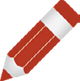 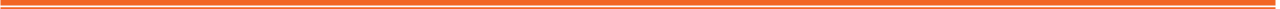 На заметку 
Другое его название — Вомитоксин — происходит от английского vomiting (рвота), что отражает один из симптомов острого отравления этим микотоксином.
ЗЕАРАЛЕНОН (ZEA)
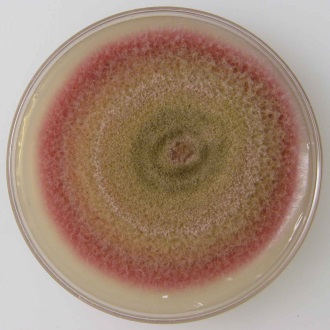 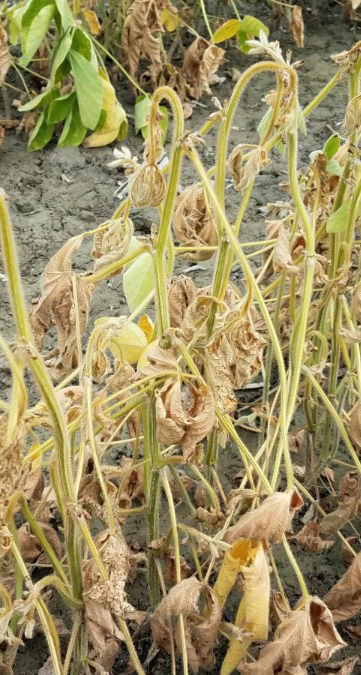 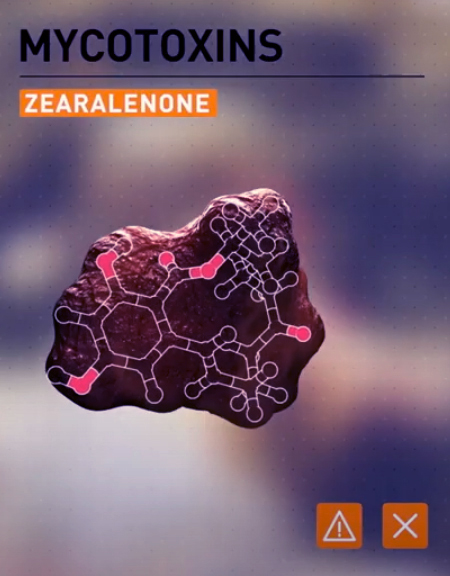 Продуцент: F. graminearium и  некоторыми другими видами Fusarium

Зеараленон (ZEA) – микотоксин, который влияет на репродуктивные функции, его еще называют фактором абортов.

Зеараленон  отличается от других микотоксинов наличием гормоноподобных свойств. Это связано с пространственной структурой, аналогичной структуре эстрогена.
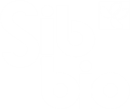 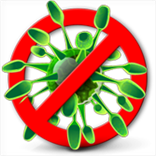 Поражаемые корма: соя, пшеница, ячмень, овес, сорго
Фото: F. graminearium на сое
Т-2 ТОКСИН
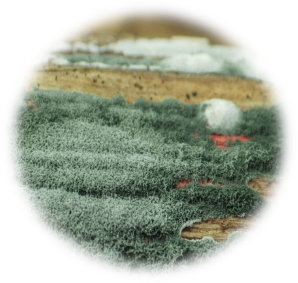 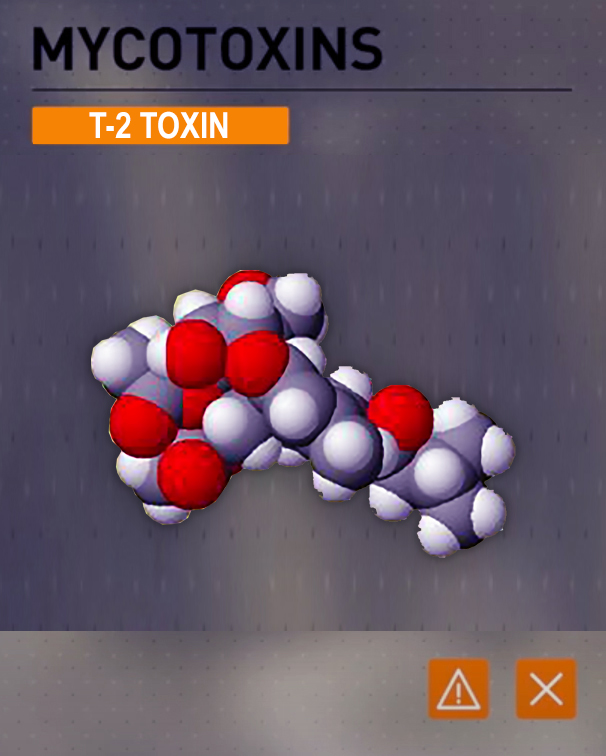 Продуцент: грибы рода Fusarium, а также Trichoderma, Trichothecium, Myrothecium, Stachybotrycs atra

Т-2 Токсин представляет собой весьма мощный трихотецен типа А
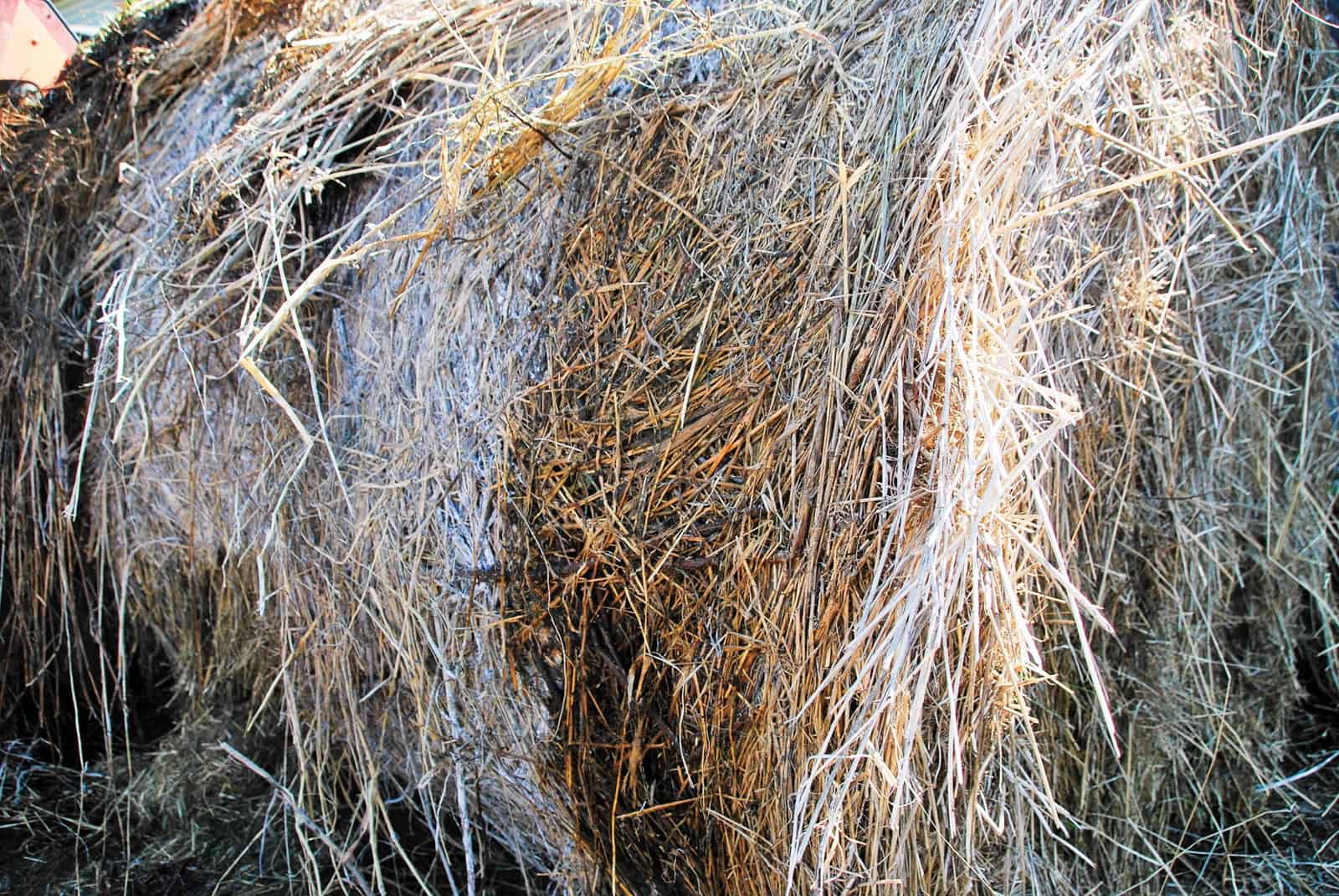 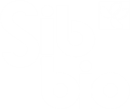 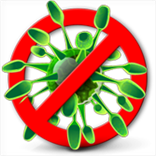 На заметку  Все трихотеценовые токсины обладают кожной токсичностью и вызывают рвотную реакцию и отказ от корма, так как имеют горький вкус.
Поражаемые корма: кукуруза, пшеница, овес, ячмень, сено и солома.
Фото: Trichoderma  на соломе
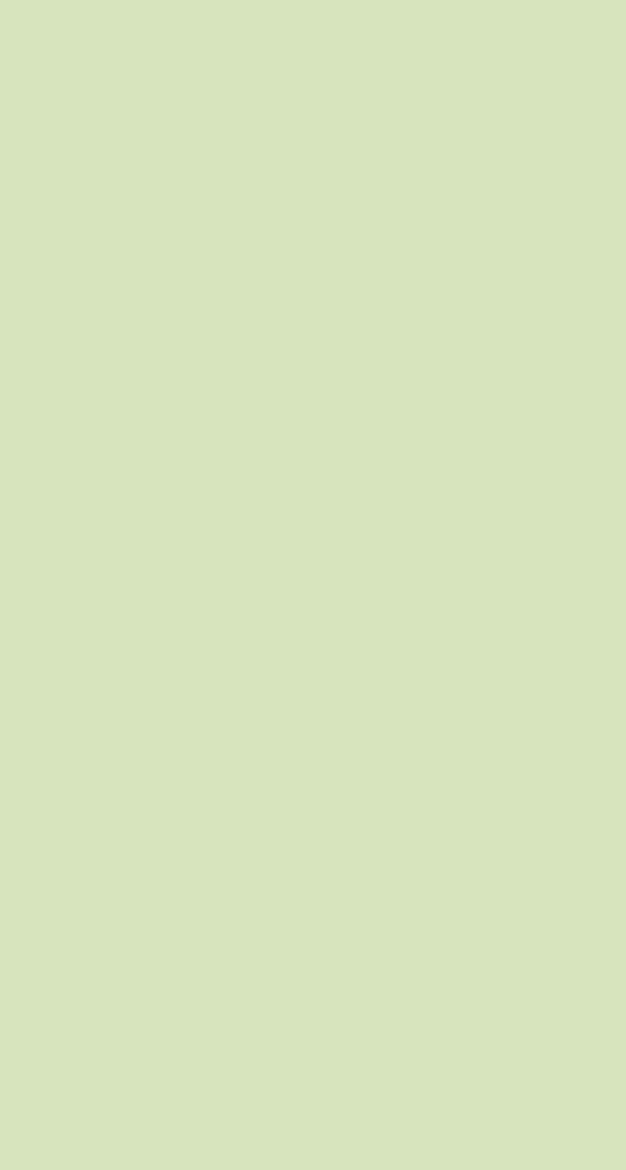 ОХРАТОКСИНЫ
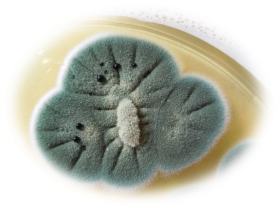 Продуцент: Aspergillus и Penicillium spp.
Охратоксины представляет собой группу  охратоксинов (А, В, С, D).
Наибольшую опасность представляет охратоксин А.
Рубец и его микрофлора эффективно защищают жвачных от пагубного воздействия этого микотоксина. 
Период полувыведения — 17,3 ч. Микробная детоксикация в рубце снижается при уменьшении популяции микрофлоры, например, при скармливании рационов с высоким содержанием крахмала.
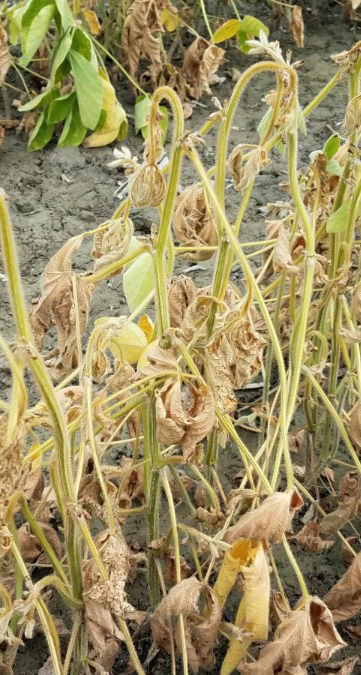 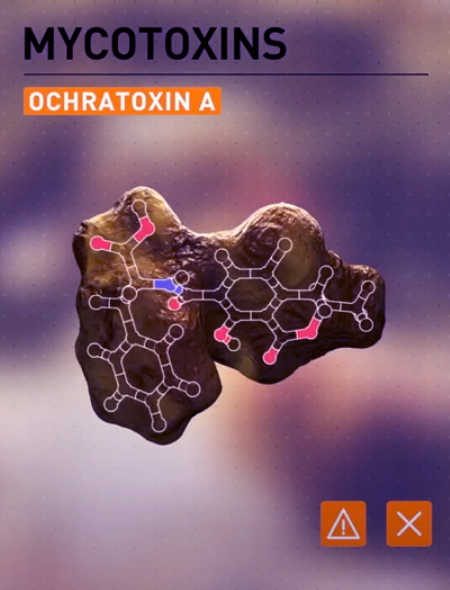 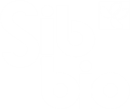 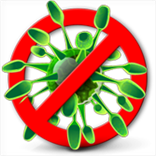 Поражаемые корма: Кукуруза, пшеница, овес, ячмень, рожь, соевые бобы
Фото: F. graminearium на сое
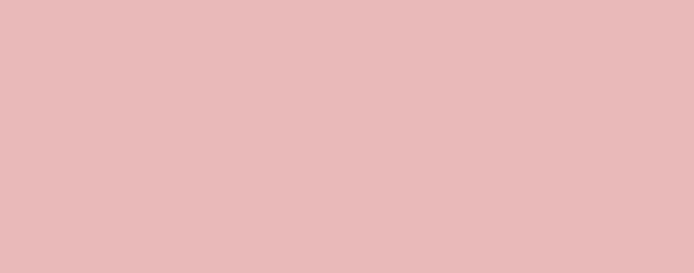 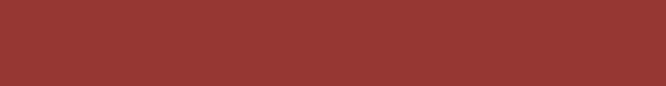 ПРИЗНАКИ ОТРАВЛЕНИЯ ОХРАТОКСИНОМ
снижает молочную продуктивность коров и привесы телят 
повреждает почки 
вызывает кровавый понос
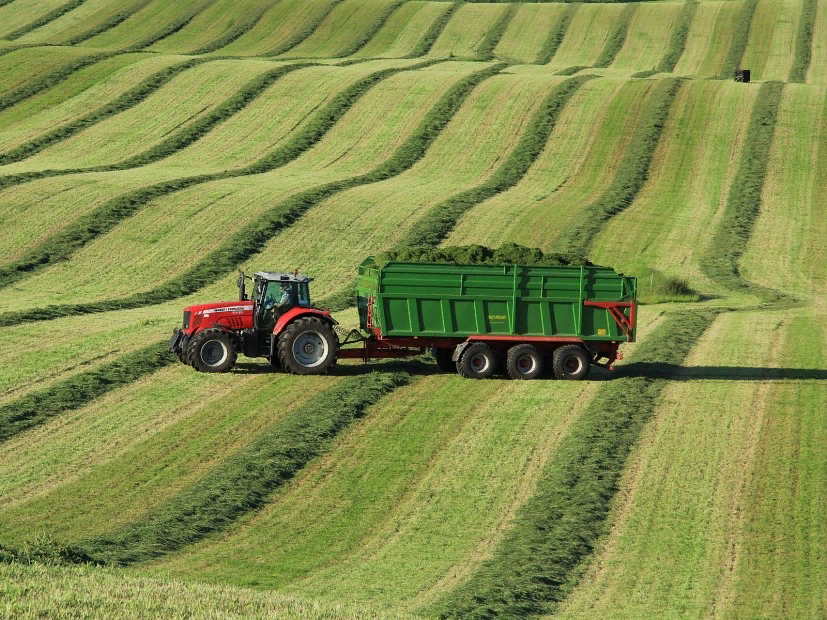 ЗАГОТОВКА ОБЪЕМИСТЫХ
 КОРМОВ
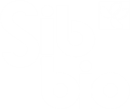 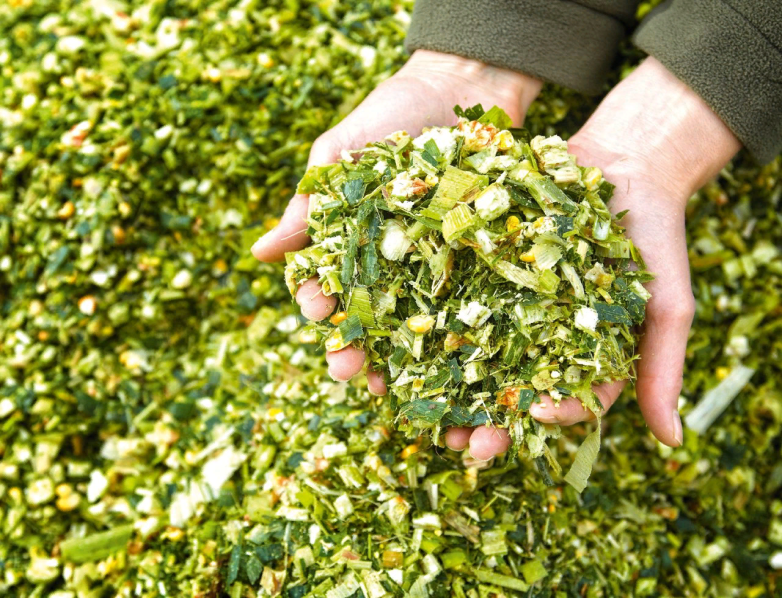 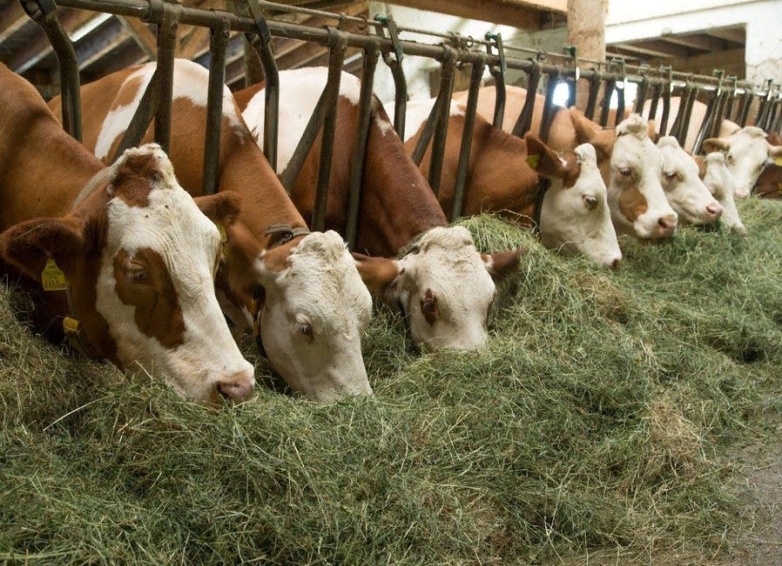 МИНИМАЛЬНАЯ ПИТАТЕЛЬНАЯ ЦЕННОСТЬ КОРМА
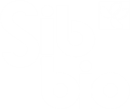 ВАЖНО, В КАКОЙ СТЕПЕНИ ПИТАТЕЛЬНЫЕ ВЕЩЕСТВА КОРМА  УСВАИВАЮТСЯ ОРГАНИЗМОМ КОРОВЫ
Чем выше переваримость питательных веществ, тем выше  продуктивность животного
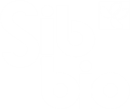 1%
0,35л
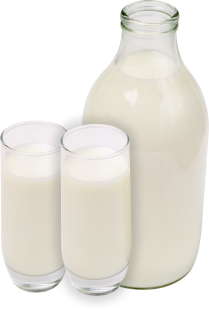 МОЛОКА 
ДОПОЛНИТЕЛЬНО
ПЕРЕВАРИМОСТИ 
ДОПОЛНИТЕЛЬНО
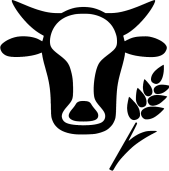 КОМПЕНСИРОВАТЬ НИЗКОЭНЕРГЕТИЧЕСКИЕ И МАЛОПРОТЕИНОВЫЕ КОРМА  КОНЦЕНТРАТАМИ – ДОРОГО И НЕЭФФЕКТИВНО
Оптимальное соотношение объемистых кормов : (силос,  сенаж, сено) и концентратов в рационе
/
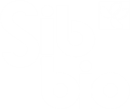 60
40
ОБЪЕМИСТЫЕ
КОНЦЕНТРАТЫ
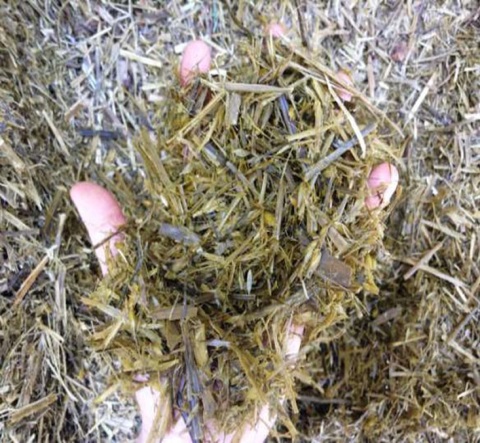 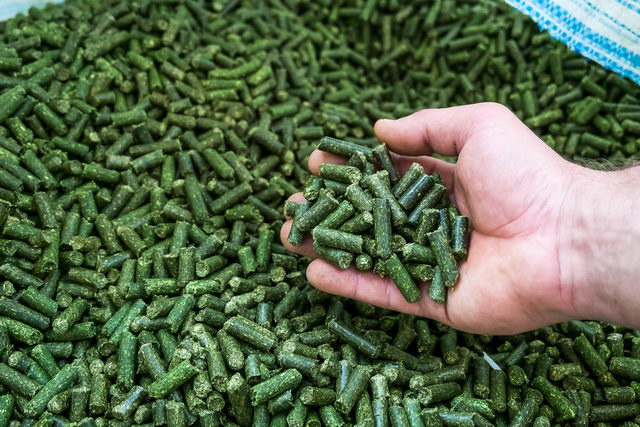 ОСНОВНЫЕ ЭТАПЫ ТЕХНОЛОГИИ ЗАГОТОВКИ  СИЛОСА И СЕНАЖА
СИЛОС
СЕНАЖ
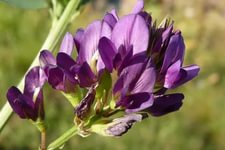 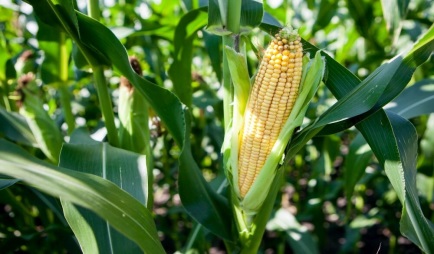 ВОЗДЕЛЫВАНИЕ  КУЛЬТУРЫ
ВОЗДЕЛЫВАНИЕ  КУЛЬТУРЫ
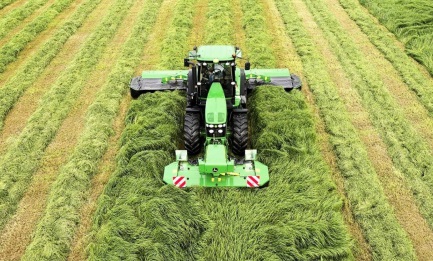 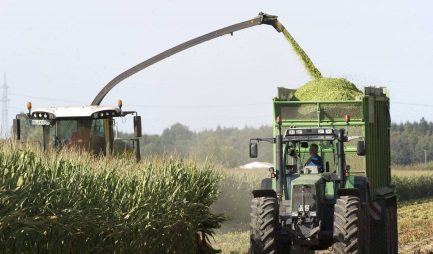 УБОРКА ТРАВОСТОЯ
УБОРКА ТРАВОСТОЯ
1
2
4
3
5
1
2
4
3
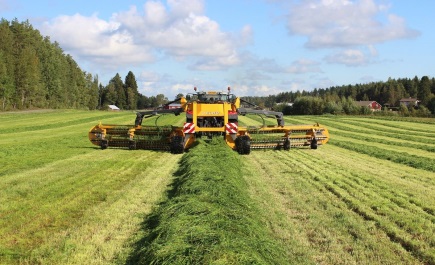 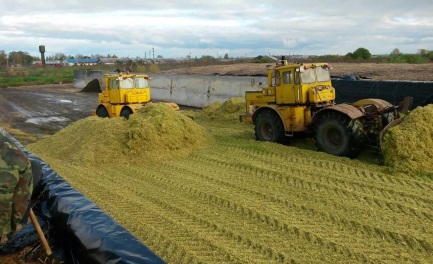 ПОДВЯЛИВАНИЕ, ФОРМИРОВАНИЕ
ВАЛКОВ, ПОДБОР
ЗАКЛАДКА ЗЕЛЕНОЙ МАССЫ  В ТРАНШЕЮ
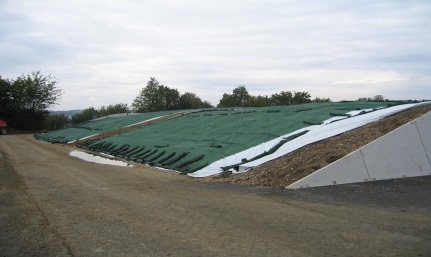 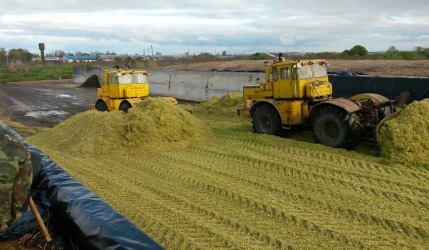 ТРАМБОВКА И  УКРЫТИЕ ТРАНШЕИ
ЗАКЛАДКА ЗЕЛЕНОЙ МАССЫ  В ТРАНШЕЮ
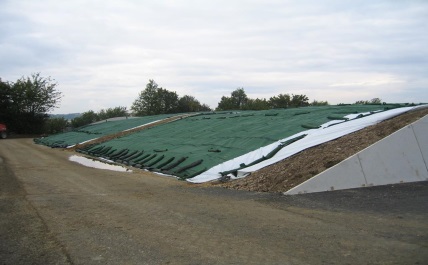 ТРАМБОВКА И  УКРЫТИЕ ТРАНШЕИ
Стадии технологии заготовки и применения
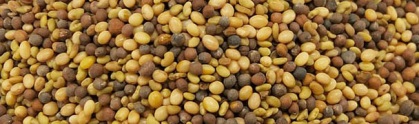 ВЫБОР ЭФФЕКТИВНЫХ КУЛЬТУР И ГИБРИДОВ
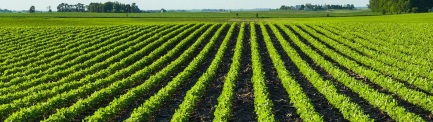 ПОСЕВ КОРМОВЫХ КУЛЬТУР
АГРОНОМ
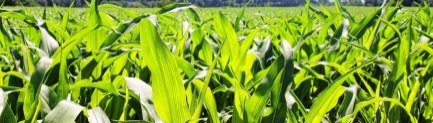 КТО УПРАВЛЯЕТ ПРОЦЕССОМ?
ВЫРАЩИВАНИЕ КОРМОВЫХ КУЛЬТУР
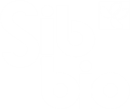 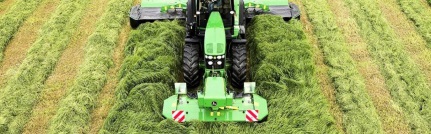 УБОРКА ТРАВОСТОЯ
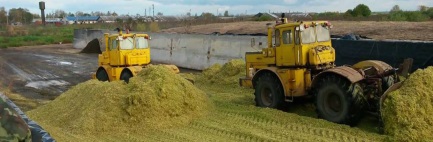 ЗАКЛАДКА ЗЕЛЕНОЙ МАССЫ  В ТРАНШЕЮ
ИНЖЕНЕР-ЗООТЕХНИК
8
9
1
2
4
3
5
6
7
10
11
!
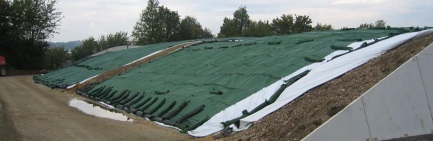 ТРАМБОВКА И  УКРЫТИЕ ТРАНШЕИ
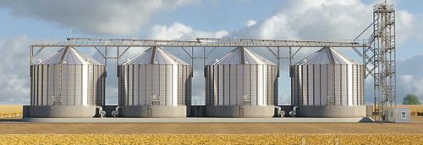 ИНЖЕНЕР-ЗООТЕХНИК
ХРАНЕНИЕ КОРМА
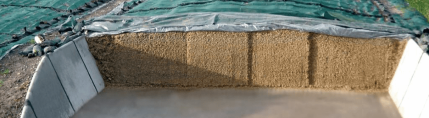 ВЫЕМКА ИЗ ТРАНШЕИ
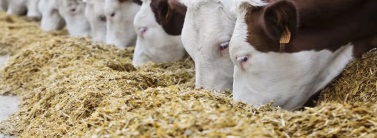 КОРМЛЕНИЕ ЖИВОТНЫХ
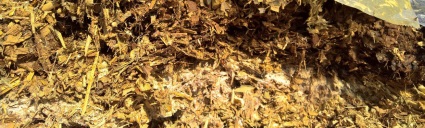 УЧЕТ ОСТАТКОВ
КАК ПРАВИЛО, НИКТО
Требуется контроль со стороны инженера-зоотехника
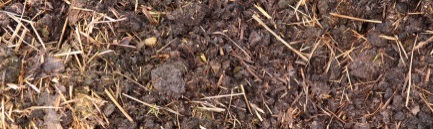 АНАЛИЗ НАВОЗА НА ПРЕДМЕТ ПЕРЕВАРИМОСТИ КОРМА
УБОРКА ТРАВОСТОЯ. ТИПИЧНЫЕ ОШИБКИ АГРОНОМА
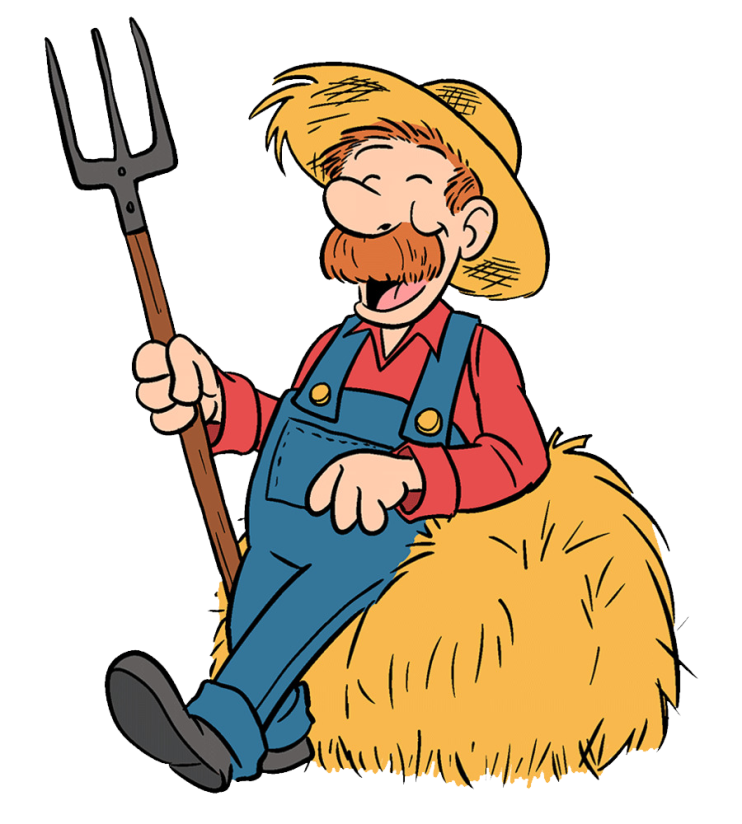 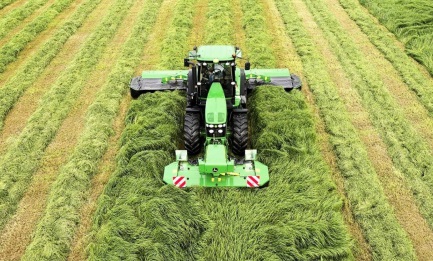 ПОЗДНЯЯ УБОРКА ТРАВ НА СЕНАЖ 
(чтобы  получить как можно больше зелёной массы)
!
!
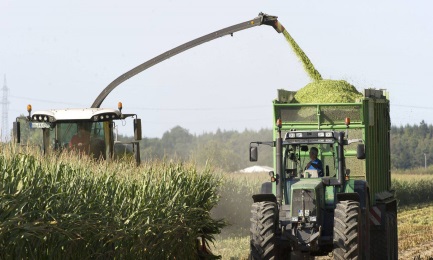 РАННЯЯ УБОРКА КУКУРУЗЫ НА СИЛОС
(чтобы  избежать осенней непогоды)
УБОРКА ТРАВОСТОЯ. ФАЗА УПУЩЕНА
КАК НЕ НАДО ДЕЛАТЬ
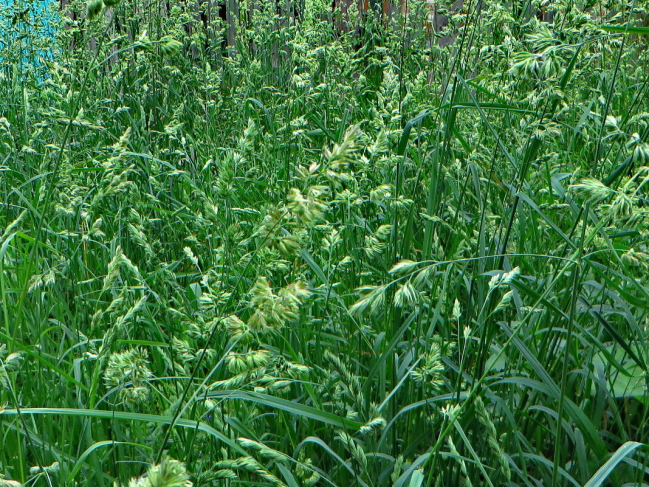 Ежа сборная 
ТРАВА ПО ПОЯС. ФАЗА УПУЩЕНА
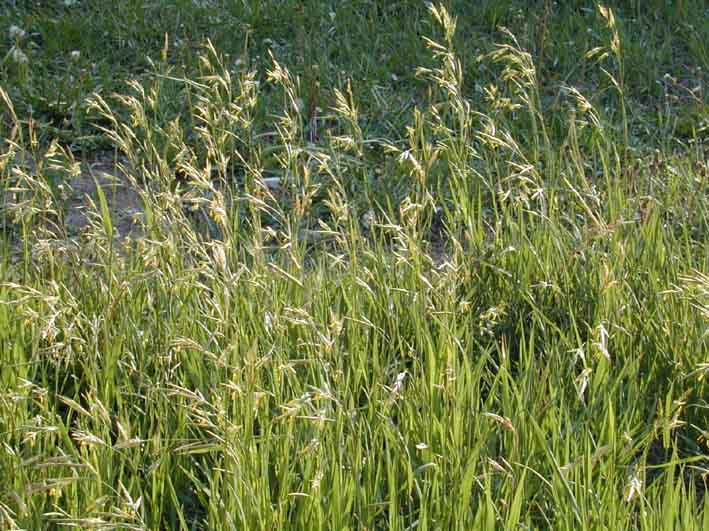 !
!
!
Кострец
ТРАВА ПО ПОЯС. ФАЗА УПУЩЕНА
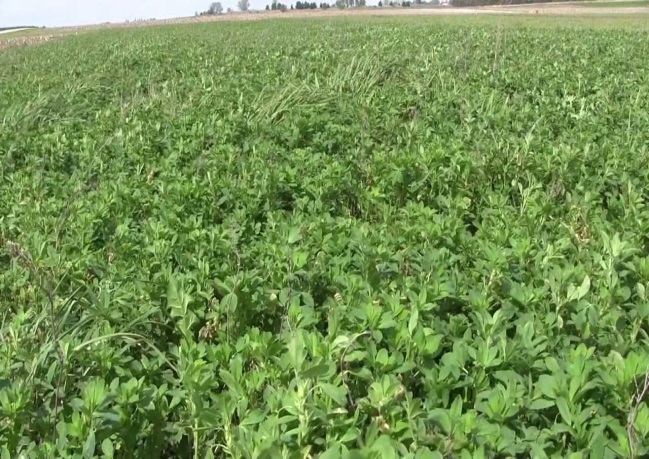 Люцерна
ФАЗА УПУЩЕНА
УБОРКА ТРАВОСТОЯ. ОПТИМАЛЬНАЯ ФАЗА
КАК НАДО ДЕЛАТЬ
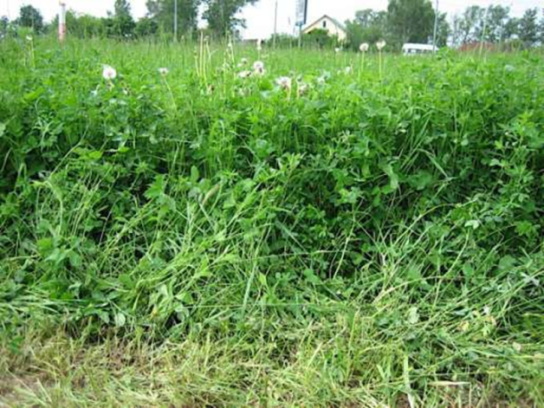 ТРАВОСМЕСЬ: 
60% - ЗЛАКИ, 40% - БОБОВЫЕ
первый год использования, 
первый укос – 90 ц/га
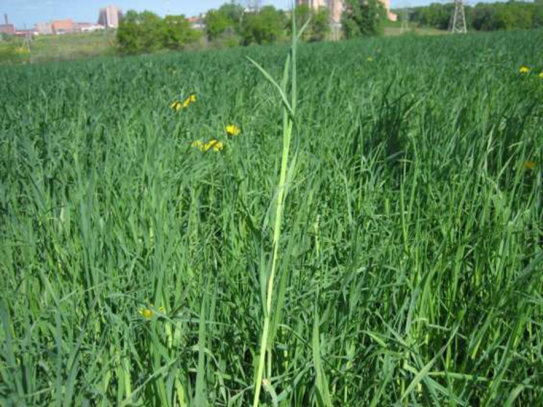 ЗЛАКОВЫЕ ТРАВЫ
(ежа, кострец, тимофеевка, пырей)
Оптимальная фаза
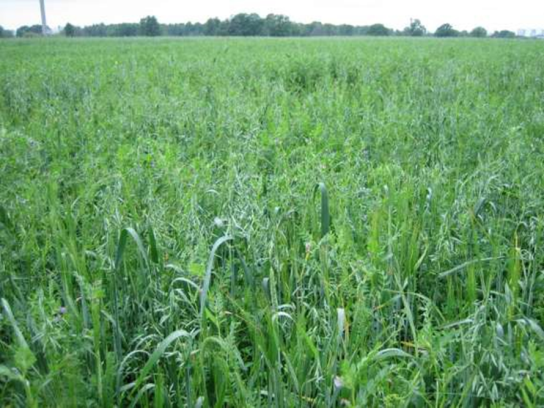 ОДНОЛЕТНЯЯ ВИКО-ОВСЯНАЯ СМЕСЬ
Оптимальная фаза
Отличная культура для подготовки поля к кукурузе после многолетних трав; богата НДК,  содержит мало катионов K и Na и хорошо подходит для кормления сухостойных коров
СРОКИ СКАШИВАНИЯ КУКУРУЗЫ НА СИЛОС
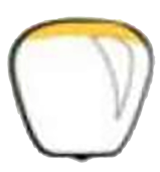 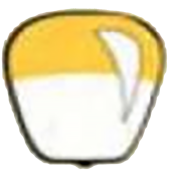 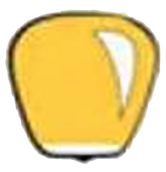 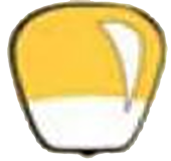 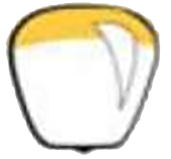 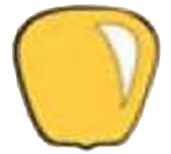 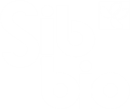 ЗАКЛАДКА МАССЫ В ТРАНШЕЮ. ФОРМИРОВАНИЕ КУРГАНА
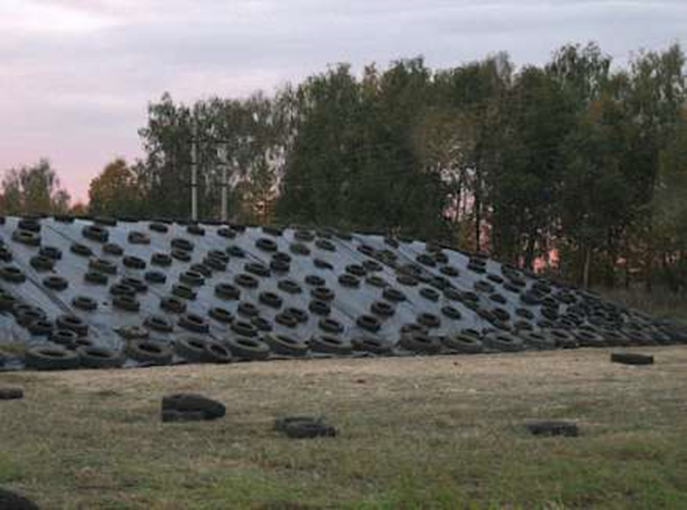 Правильная подготовка площадки под силосный курган  обеспечивает получение качественного корма даже не в  самых благоприятных условиях.
pH
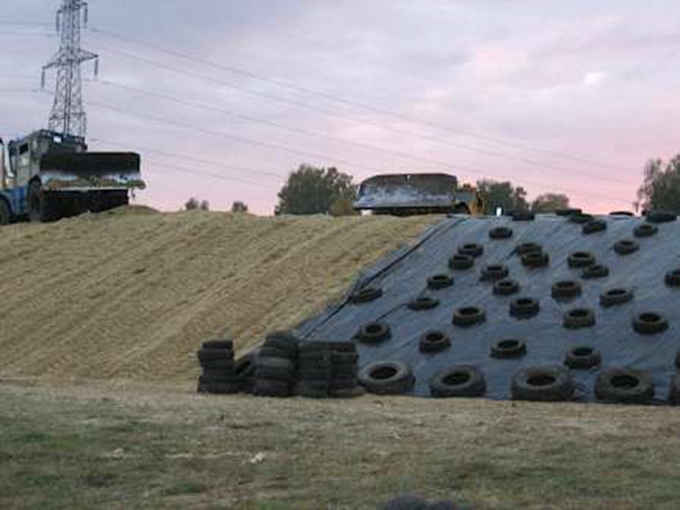 ОСНОВЫ КОНСЕРВАЦИИ СИЛОСА И СЕНАЖА
Снижение pH силосуемой (сенажируемой) массы до 4,2-3,8 для силоса  кукурузного и 4,8-4,0 для травяных сенажей за счёт молочнокислого брожения
ЗАКЛАДКА МАССЫ В ТРАНШЕЮ
ОСНОВЫ КОНСЕРВАЦИИ СИЛОСА И СЕНАЖА
ГЕТЕРОФЕРМЕНТАТИВНОЕ БРОЖЕНИЕ
(Не очень ХОРОШО)
ГОМОФЕРМЕНТАТИВНОЕ БРОЖЕНИЕ
(ХОРОШО)
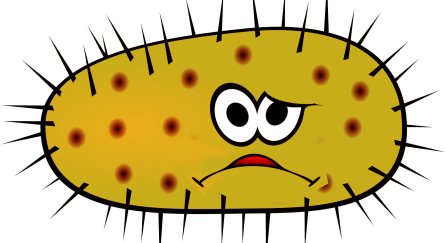 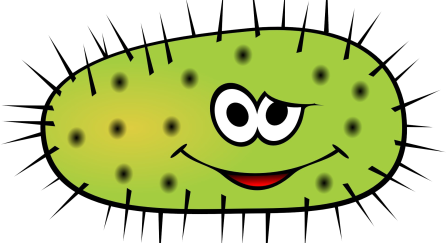 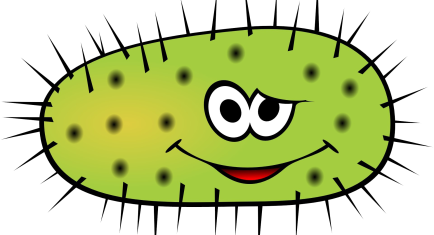 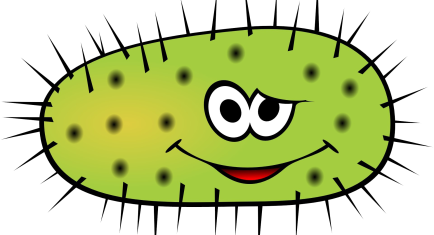 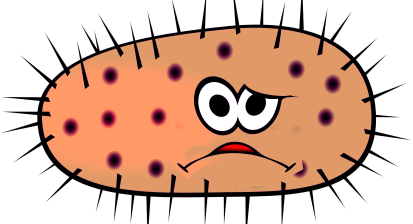 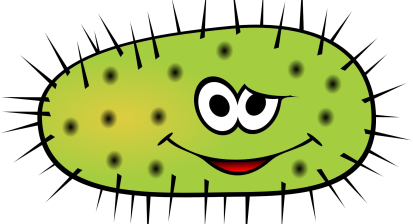 !
ОСНОВНЫЕ ФАКТОРЫ, ВЛИЯЮЩИЕ НА ПРОЦЕСС ФЕРМЕНТАЦИИ КОРМА:
содержание в зелёной массе водорастворимых углеводов
содержание в зелёной массе влаги
буферная способность зелёной массы
вид преобладающих бактерий
скорость процесса ферментации.
ЗАКЛАДКА МАССЫ В ТРАНШЕЮ
ОСНОВЫ КОНСЕРВАЦИИ СИЛОСА И СЕНАЖА
Консерванты предпочтительно использовать даже при силосовании легкосилосуемых трав, так как, во-первых, количество аборигенных молочнокислых бактерий на поверхности растений ничтожно мало, в  сравнении с бактериями, оказывающими негативное влияние на процессы силосования, во-вторых, эти  бактерии потребляют большое количество сахара, при этом выделяют совсем небольшое количество  кислот, необходимых для снижения pH.
Посчитайте экономику консервирования: применение  консерванта экономически оправдано, так как при этом  сохранность энергии и протеина значительно выше,  нежели в корме без консерванта.
!
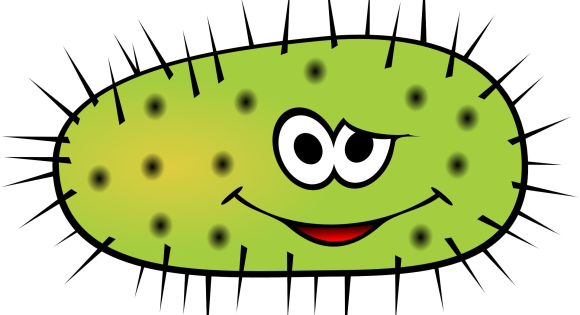 КОНСЕРВАНТЫ ОСОБЕННО ВАЖНЫ В СЛУЧАЕ КОГДА:
зелёная масса имеет повышенную влажность,
зелёная масса содержит слишком мало водорастворимых углеводов
зелёная масса обладает высокой буферной способностью
ТРАМБОВКА И УКРЫТИЕ ТРАНШЕИ
ТРАМБОВКА ЗЕЛЁНОЙ МАССЫ
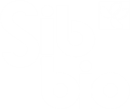 УКРЫТИЕ ТРАНШЕИ
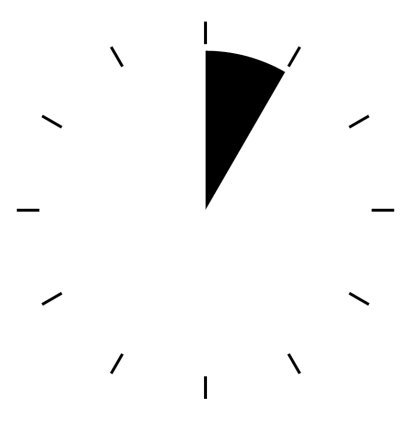 Аэробная ферментация всего 5 часов
0
Сразу укрыть траншею
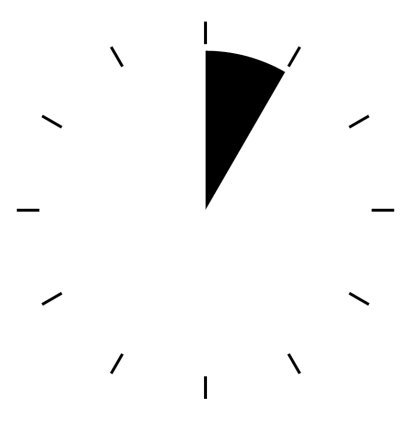 Уже начинается образовываться масляная кислота
12
Через 12 часов
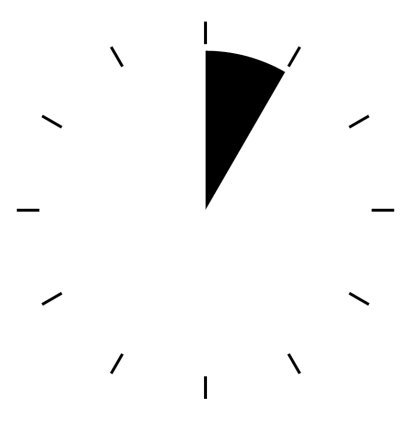 Аэробная ферментация 
90 часов
48
Через 48 часов
ПРАВИЛЬНОЕ УКРЫТИЕ ТРАНШЕИ 
(Расчет приведен для траншеи 18 х 60 на 2000 т силоса)
ЭКОНОМИЯ
Правильное укрытие: 3 рулона плёнки (18  тыс. руб.) + стоимость работ по укрытию (19 тыс. руб.)
ИТОГО ЗАТРАТЫ = 3,7 копейки на 1 кг!
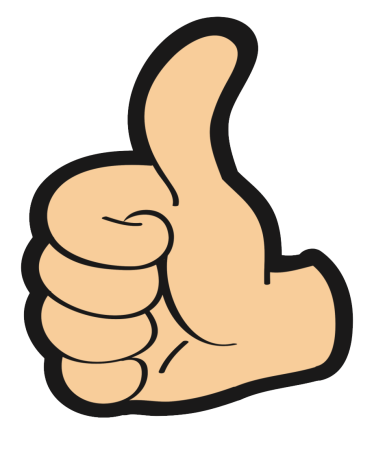 Так должно быть
Не укрытие или не правильное УКРЫТИЕ ТРАНШЕИ
(Расчет приведен для траншеи 18 х 60 на 2000 т силоса)
Потери без укрытия составят 90-100 т силоса (при  себестоимости 1 кг х 1,2 руб.)
минус 120 тыс. руб.
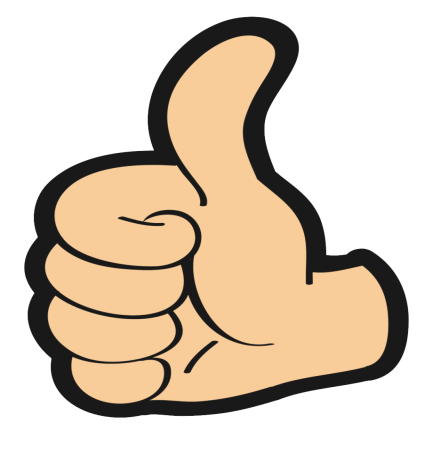 !
ПОТЕРИ
Результат неукрытия траншеи - ПЛЕСЕНЬ
Плёнка низкого качества легко лопается и рвётся
АНАЛИЗЫ КОРМОВОЙ ЦЕННОСТИ СИЛОСА, ЗАГОТОВЛЕННОГО С ИСПОЛЬЗОВАНИЕМ КОНСЕРВАНТОВ ООО ПО «СИББИОФАРМ»
Кукуруза
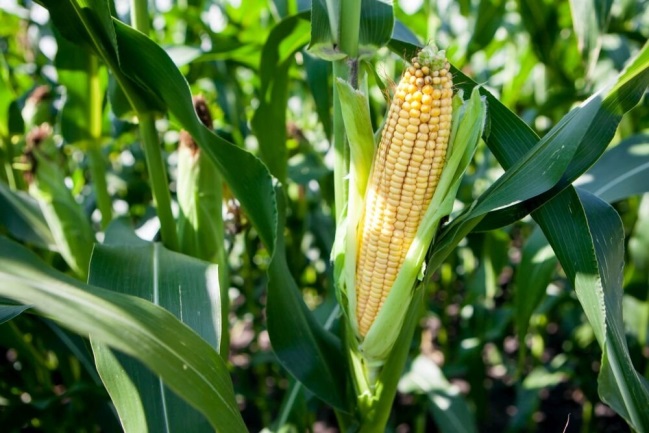 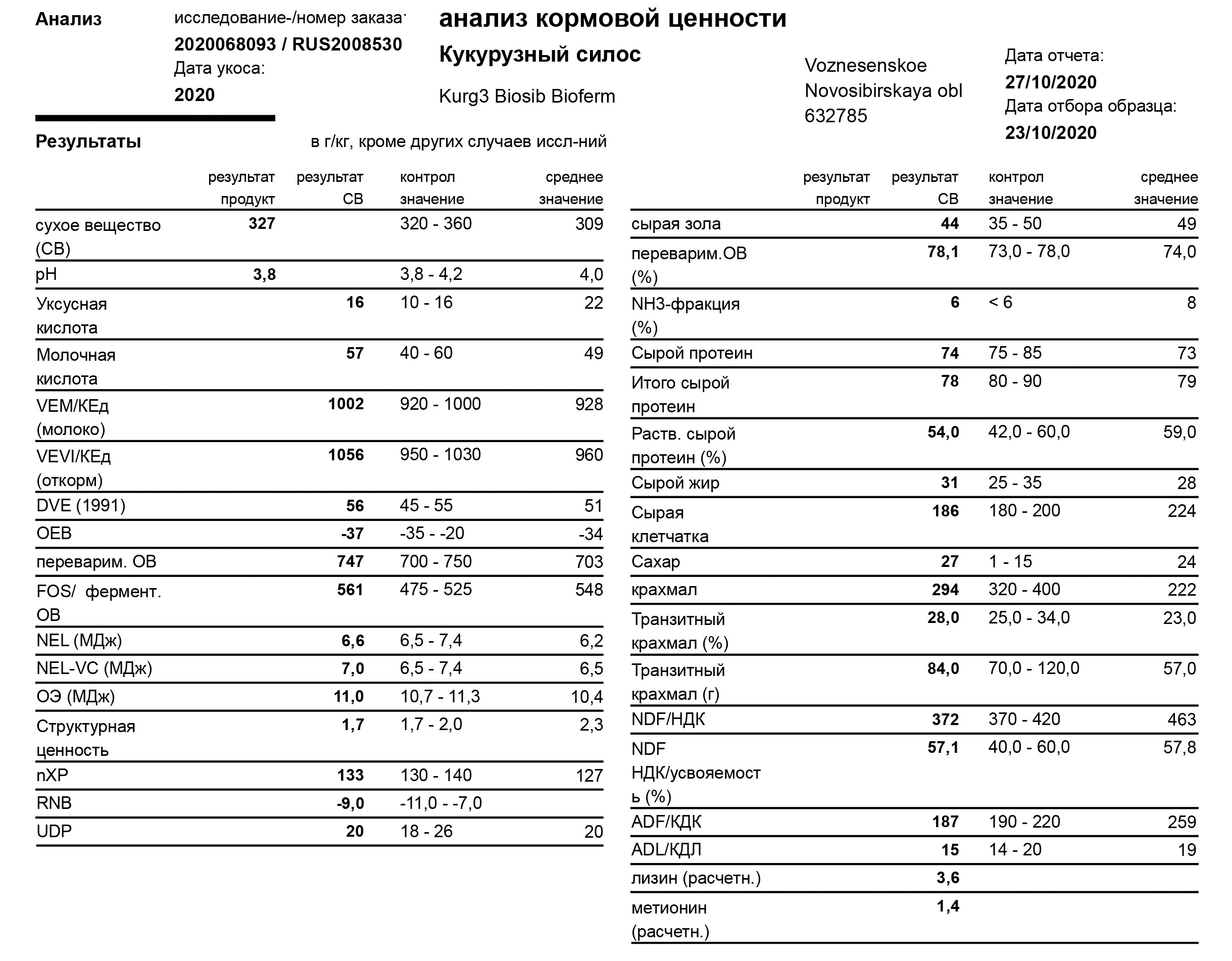 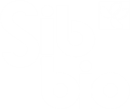 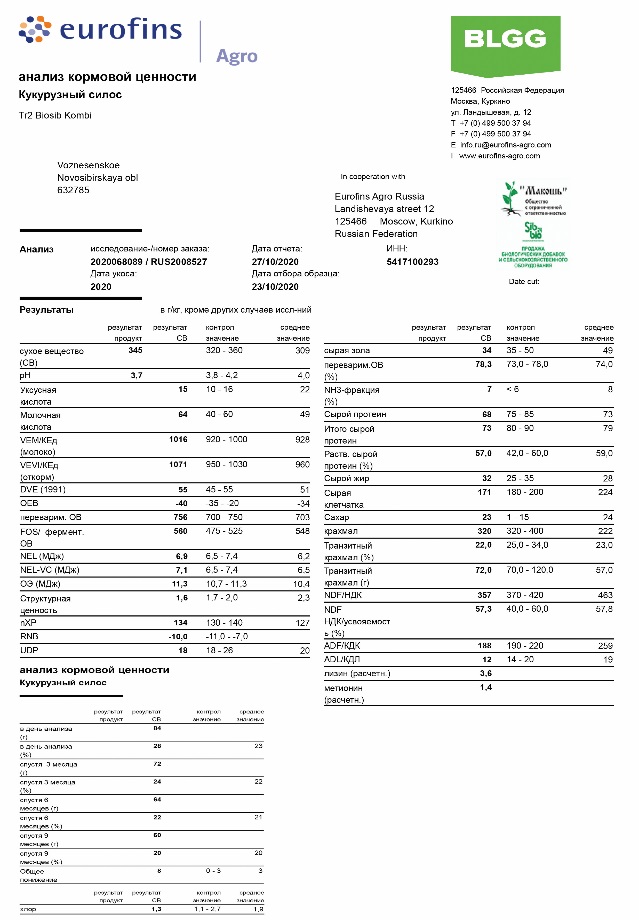 АНАЛИЗЫ КОРМОВОЙ ЦЕННОСТИ СИЛОСА, ЗАГОТОВЛЕННОГО С ИСПОЛЬЗОВАНИЕМ КОНСЕРВАНТОВ ООО ПО «СИББИОФАРМ»
Люцерна
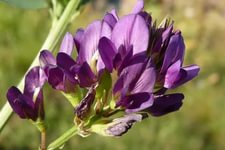 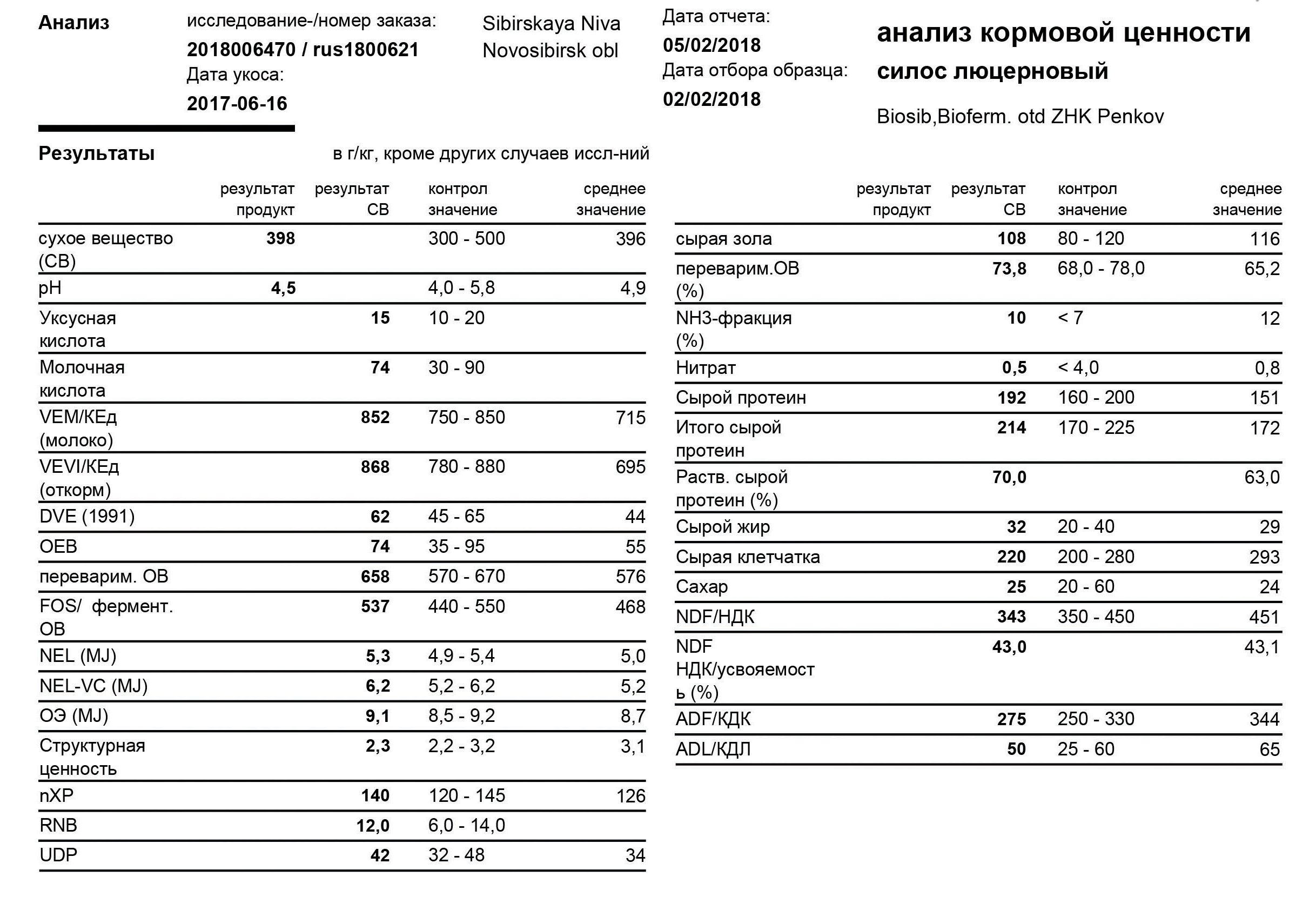 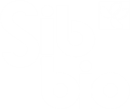 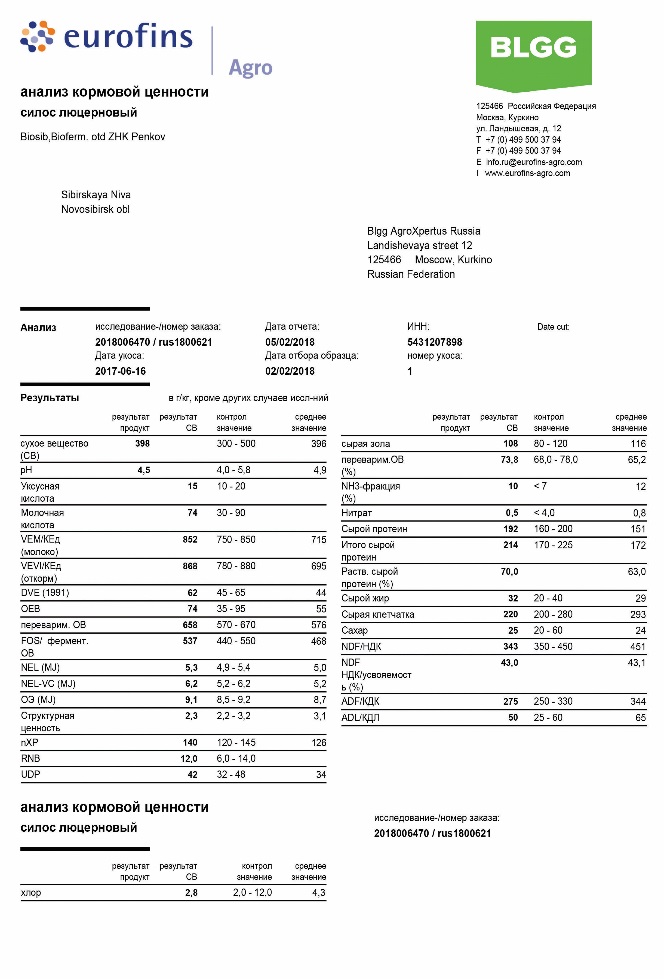 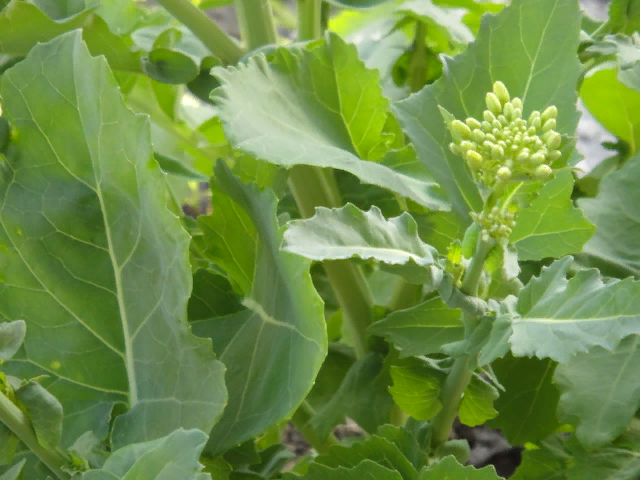 АНАЛИЗЫ КОРМОВОЙ ЦЕННОСТИ СЕНАЖА, ЗАГОТОВЛЕННОГО С ИСПОЛЬЗОВАНИЕМ КОНСЕРВАНТОВ ООО ПО «СИББИОФАРМ»
РАПС
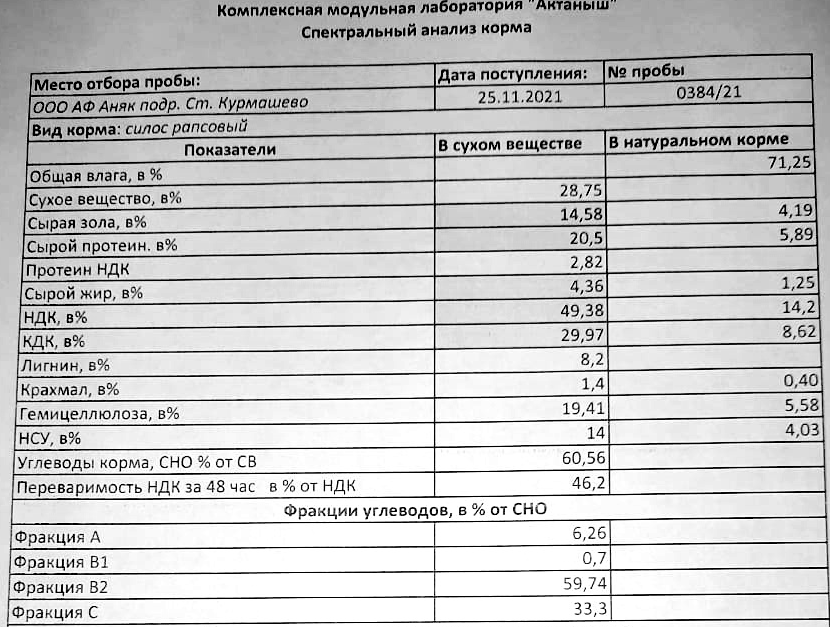 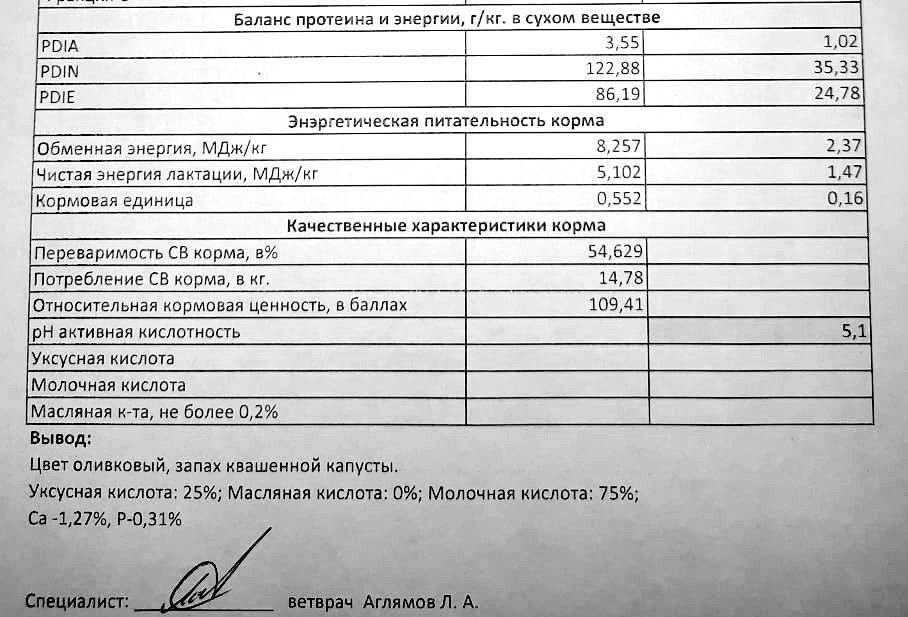 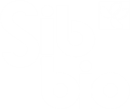 ЭНЕРГЕТИЧЕСКАЯ ЦЕННОСТЬ СИЛОСА И СЕНАЖА
при использовании композиции БИОСИБ® БИОФЕРМ®
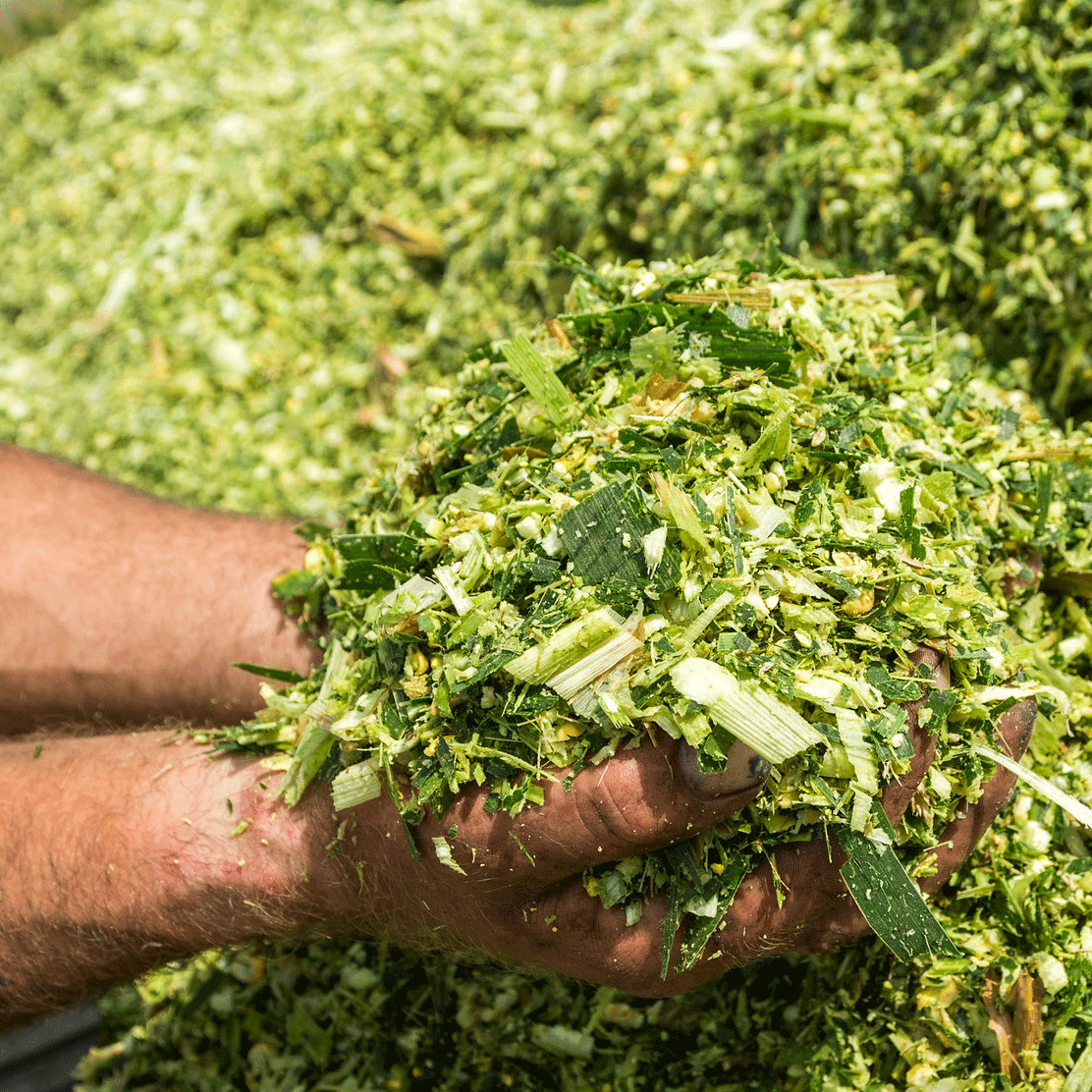 плюс
+
1,1 л
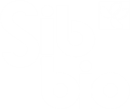 МОЛОКА 
ДОПОЛНИТЕЛЬНО
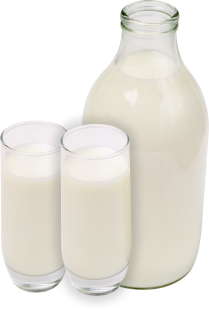 +0,5 
МДж
-
0,67кг
КОНЦЕНТРАТЫ
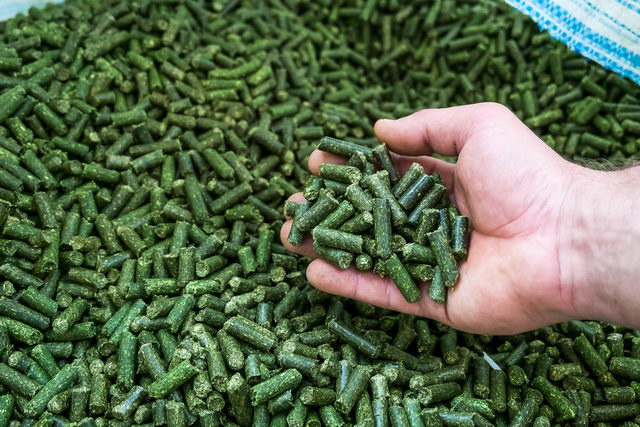 минус
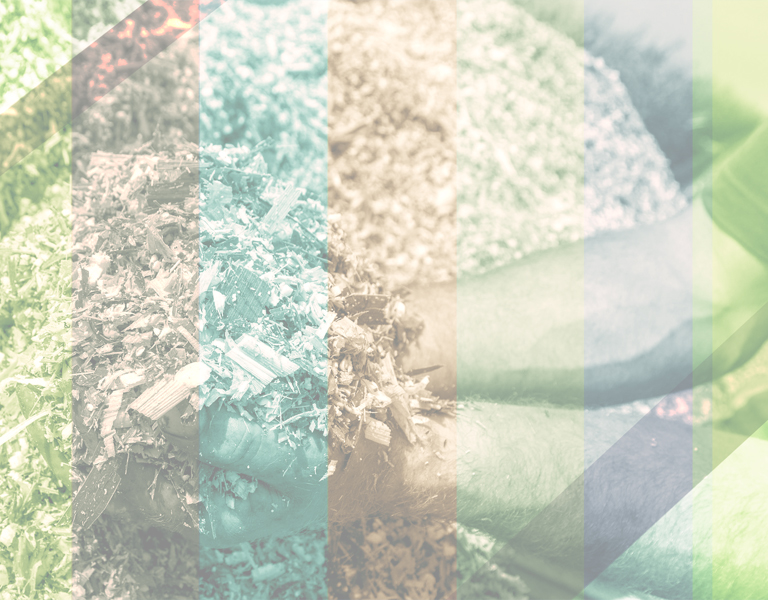 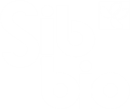 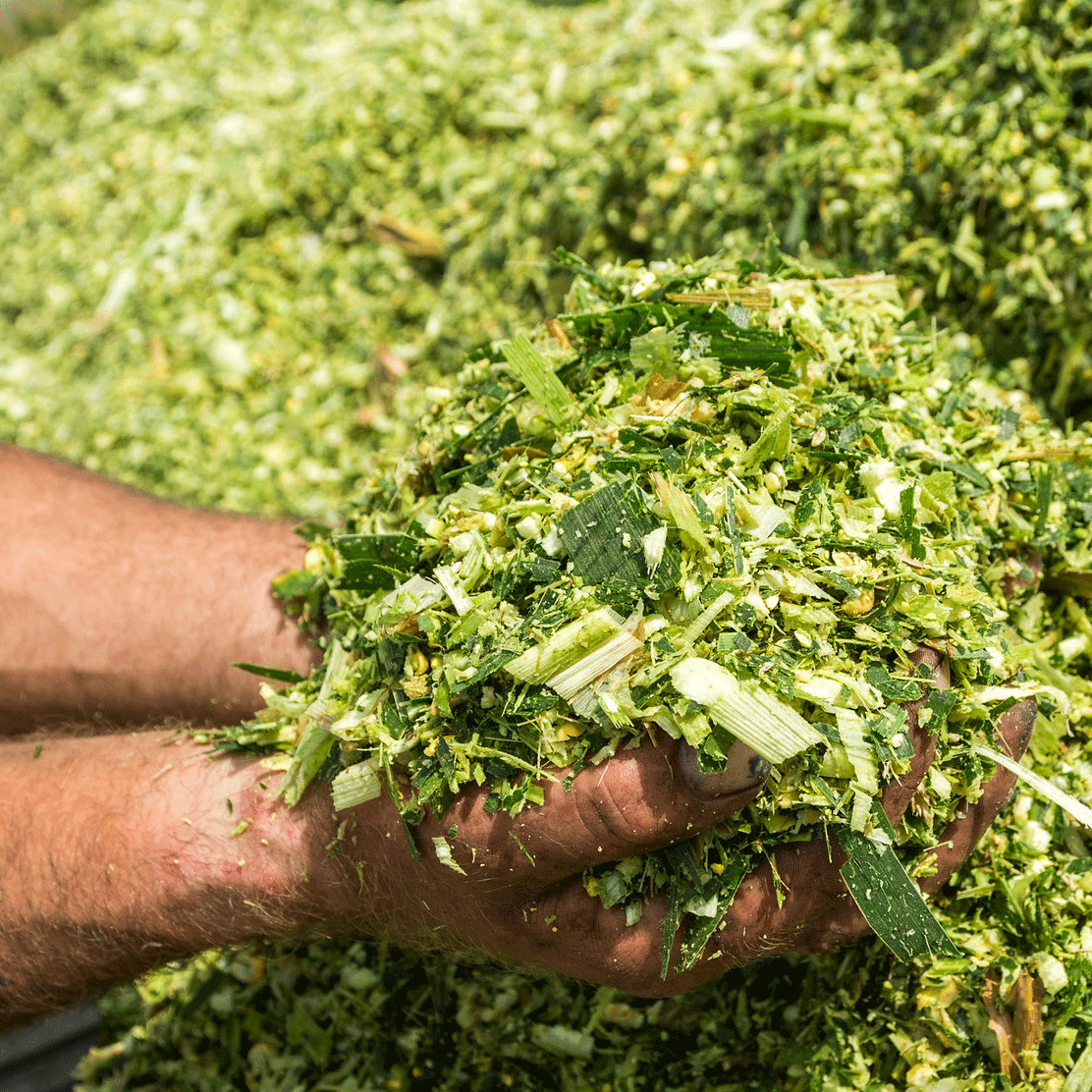 ПОЛНАЯ ЛИНЕЙКА ПРЕПАРАТОВ ДЛЯ СИЛОСОВАНИЯ ВСЕХ ВИДОВ РАСТИТЕЛЬНОГО СЫРЬЯ
2021 ООО ПО «СИББИОФАРМ»
КОМПАНИЯ ПО «СИББИОФАРМ» ПРОИЗВОДИТ БИОЛОГИЧЕСКИЕ КОНСЕРВАНТЫ:
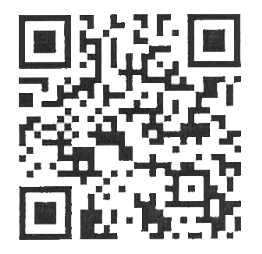 Регистрационный номер декларации о соответствии БИОФЕРМ®
РОСС RU Д-RU.РА01.В.67133/21
Регистрационный номер декларации о соответствии БИОСИБ®
РОСС RU Д-RU.РА01.В.72582/21
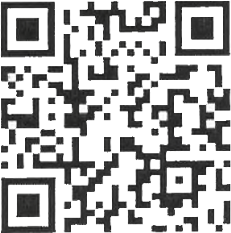 БИОФЕРМ®
03
БИОСИБ®
01
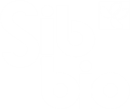 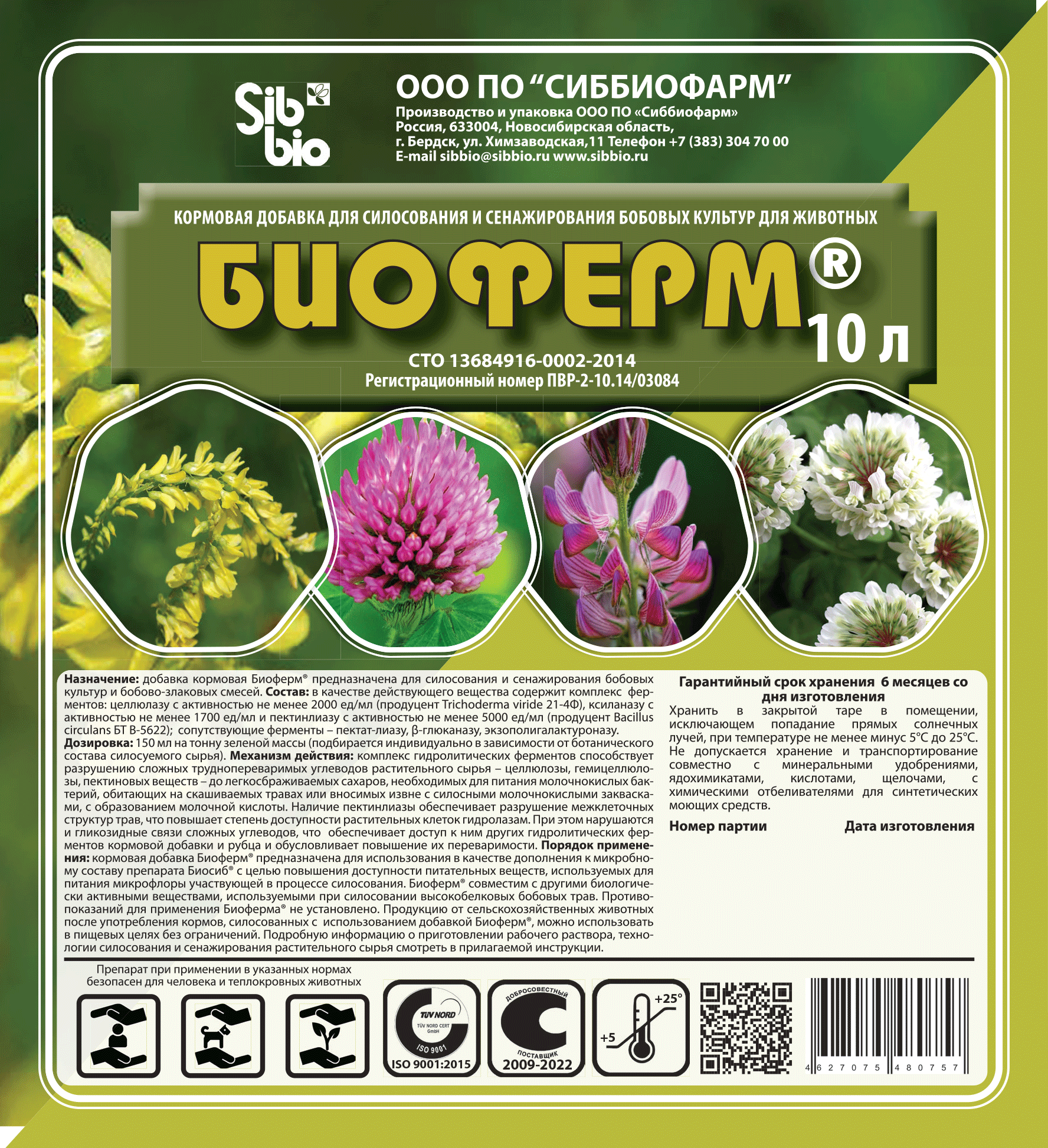 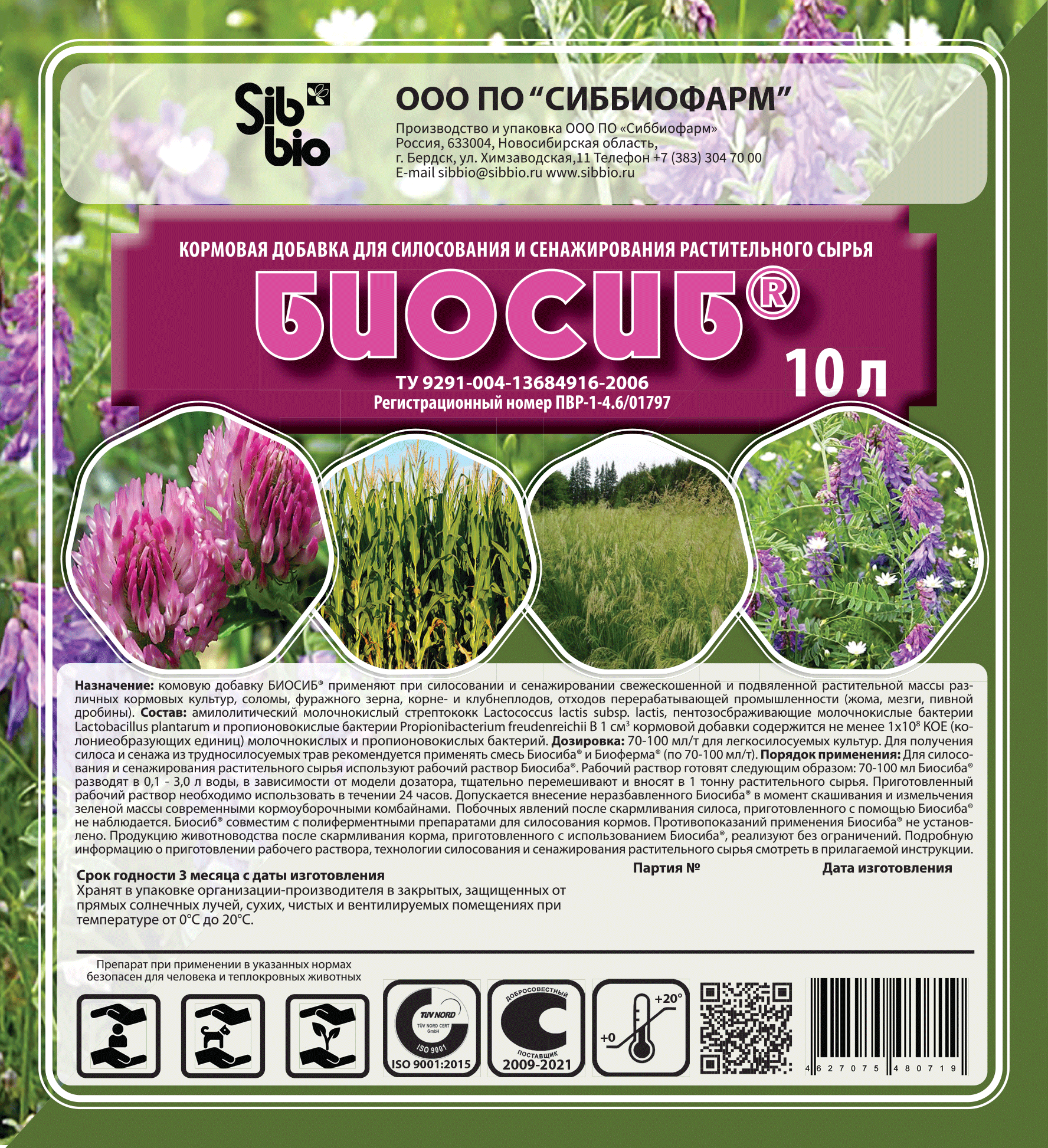 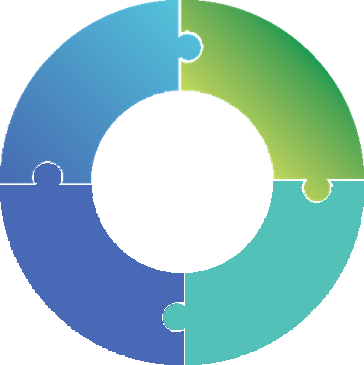 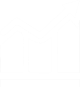 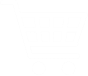 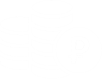 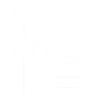 03
БИОСИБ® КОМБИ
04
БИОСИБ® АЦИД
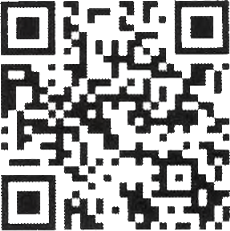 Регистрационный номер декларации о соответствии
БИОСИБ®КОМБИ
РОСС RU Д-RU.ПТ54.В.00166/20
БИОСИБ® 
БИОЛОГИЧЕСКИЙ КОНСЕРВАНТ ДЛЯ ЗАГОТОВКИ ОБЪЕМИСТЫХ КОРМОВ
СОСТАВ И ОСНОВНЫЕ ХАРАКТЕРИСТИКИ ПРЕПАРАТА:
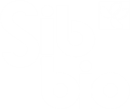 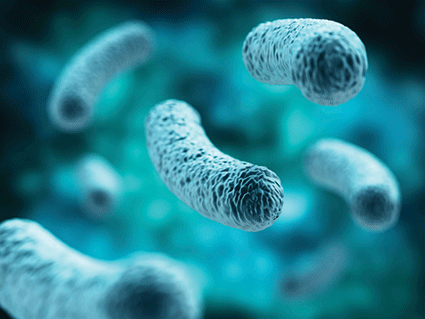 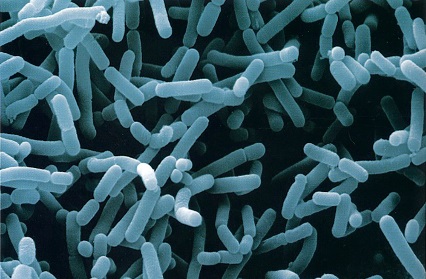 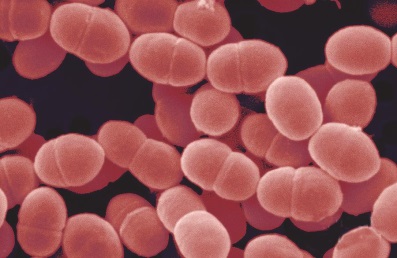 1
2
3
ПРОПИОНОВОКИСЛЫЕ БАКТЕРИИ Propionibacterium freudenreichii
МОЛОЧНОКИСЛЫЕ БАКТЕРИИ Lactococcus lactis
МОЛОЧНОКИСЛЫЕ БАКТЕРИИ Lactococcus plantarum
Относятся к коккам, характерной особенностью которых является высокая интенсивность развития в момент контакта с целевым субстратом и интенсивное снижение pH силосуемой массы.

Работают в диапазоне pH 7.0-5.0
Обеспечивают фунгицидную активность   за  счет образования пропионовой кислоты, которая высокоэффективна в отношении ингибирования плесневых грибов.


Работают в диапазоне pH 4.5-3.6
Являются основным продуцетом молочной кислоты и природным антагонистом плесневых грибов, а также обладают бактерицидным и противовирусным  действием.


Работают в диапазоне pH 5.0-3.8
ОСНОВНЫЕ ДОСТОИНСТВА ПРЕПАРАТА БИОСИБ®
БИОСИБ® безопасен для человека и животных. Применение препарата не требует специальных мер безопасности
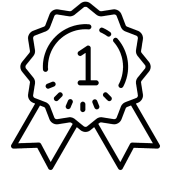 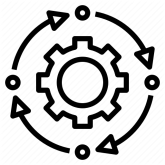 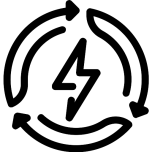 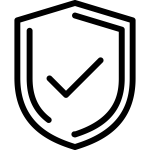 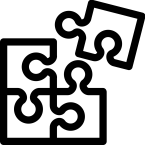 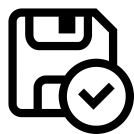 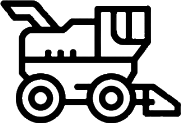 01
Активизирует процесс ферментации в силосуемой массе, что существенно сокращает срок созревания силоса
02
Защищает силосуемую массу от развития гнилостных, маслянокислых бактерий, грибов
03
Способствует получению первоклассного силоса с хорошим запахом и вкусом
04
Идеально сочетается с полиферментным препаратом Биоферм при силосовании бобовых трав и бобовозлаковых смесей
05
Сохраняет обменную энергию и протеин корма на 85-95% от содержания в исходной зеленой массе
06
Технологичен для всех типов кормо-уборочных комбайнов и оборудования. Не обладает коррозионными свойствами
07
Обеспечивает высокую сохранность питательных веществ в силосуемой массе
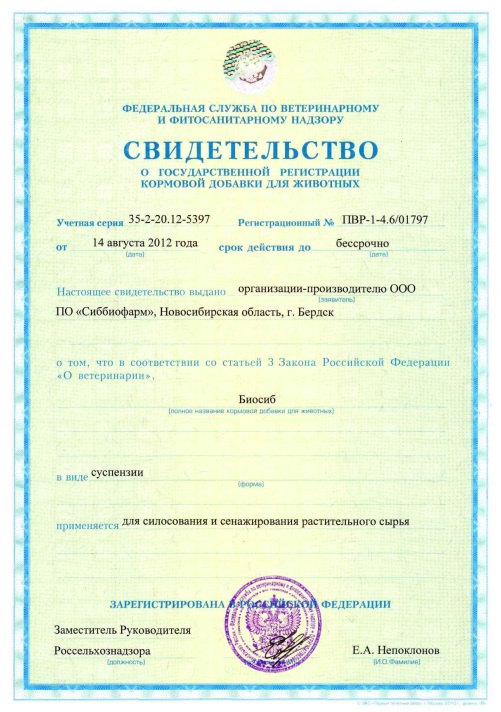 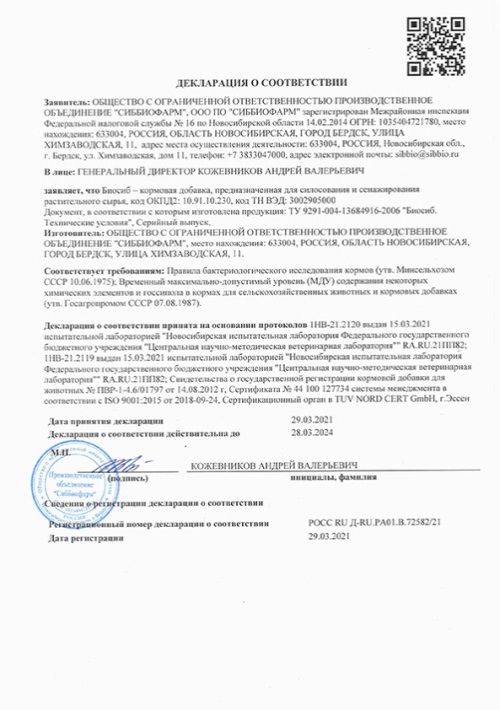 НОРМЫ ПРИМЕНЕНИЯ
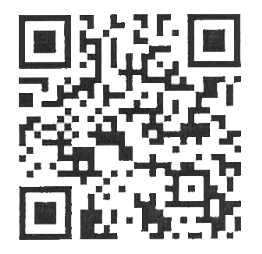 Свидетельство о государственной регистрации кормовой добавки для животных ПВР-1-4.6/01797
Регистрационный номер декларации о соответствии БИОСИБ®
РОСС RU Д-RU.РА01.В.72582/21
БИОФЕРМ®
ПОЛИФЕРМЕНТНАЯ КОМПОЗИЦИЯ 
для силосования высокобелковых трудносилосуемых трав,  а также кукурузы в фазе восковой спелости зерна и трав с высоким содержанием клетчатки
СОСТАВ ПРЕПАРАТА:
НАЗНАЧЕНИЕ:
ЦЕЛЛЮЛАЗА
КСИЛАНАЗА
БИОФЕРМ® предназначен для использования в качестве дополнения к бактериальным консервантам, не содержащим  ферменты, с целью повышения количества легкоферментируемых сахаров в силосуемой массе и повышения силосуемости растений.
1
2
3
4
Концентрация
не менее 2000 ед./л.
Концентрация
не менее 1700 ед./л.
ПЕКТИН-ЛИАЗА
ПЕКТИН-ЛИАЗА Β-ГЛЮКАНАЗА,
ЭКЗОПОЛИГАЛАКТУРАНАЗА
Концентрация
не менее 5000 ед./л.
Сопутствующие активности
МЕХАНИЗМ ДЕЙСТВИЯ ПРЕПАРАТА БИОФЕРМ®
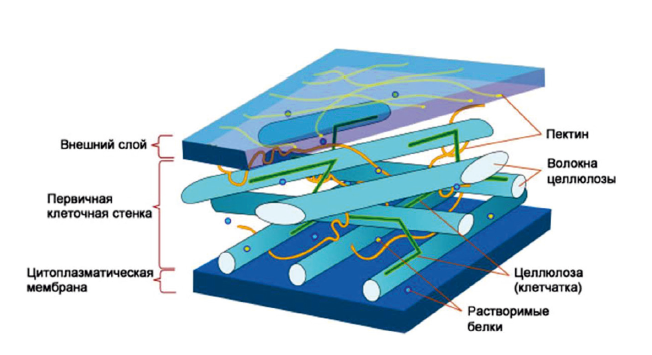 1
2
Особенно велико значение в этом процессе пектиновых веществ, их содержание в бобовых травах превышает 15%. Поэтому наличие пектин-лиазы в составе препарата БИОФЕРМ® обеспечивает разрушение межклеточных структур трав состоящих из пектина, что повышает степень доступности растительных клеток гидролазам, а сам пектин преобразуется в глюкозу. Ферменты, входящие в состав БИОФЕРМА®, разрушают и гликозидные связи сложных углеводов, что обеспечивает доступ к ним гидролитических ферментов, вырабатываемых в рубце жвачных животных и обусловливает повышение их переваримости.
Уникальный комплекс ферментов гидролитического действия препарата БИОФЕРМ® способствует разрушению сложных труднопереваримых углеводов растительного сырья (целлюлозы, гемицеллюлозы, пектиновых веществ) до простых легкосбраживаемых сахаров, необходимых для питания молочнокислых бактерий, обитающих на травах или вносимых извне с бактериальными консервантами.
ОСНОВНЫЕ ДОСТОИНСТВА ПРЕПАРАТА БИОФЕРМ®
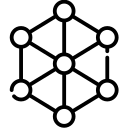 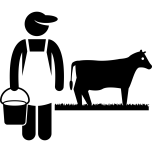 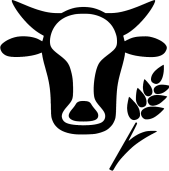 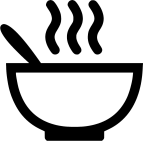 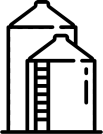 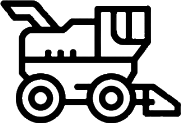 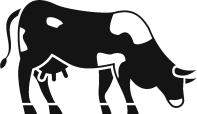 01
Позволяет получить силос, равноценный исходной зеленой массе по энергетической и протеиновой питательности
(10,4-10,7 МДж в 1 кг сухого вещества)
02
Снижает потери сухого вещества.

Способствует повышению продуктивности животных.
03
Повышает доступность клетчатки для рубцовой микрофлоры
04
Обеспечивает сохранение сахаров в массе, что способствует повышению поедаемости корма
05
Использование БИОФЕРМА® при заготовке силоса (сенажа) не влияет на структурную ценность заготавливаемой массы
06
Позволяет получить силос с хорошими вкусовыми качествами, который охотно поедается животными
07
Технологичен для всех типов кормоуборочных комбайнов и оборудования
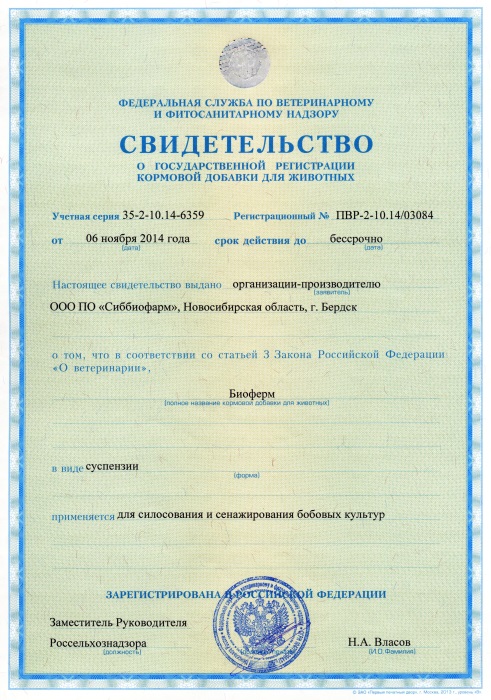 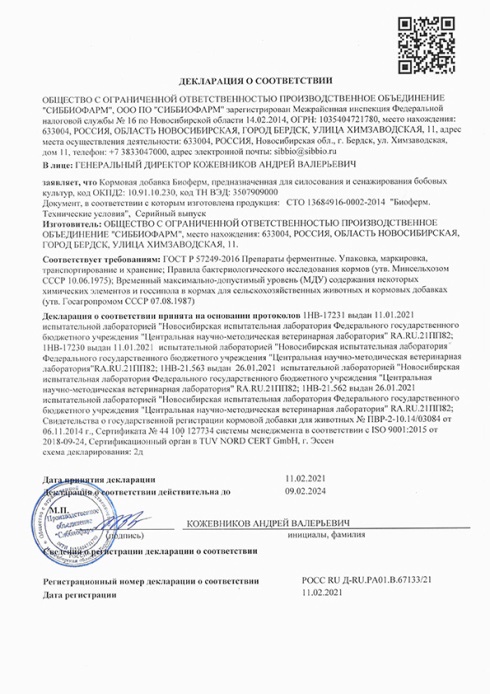 ДОЗИРОВКА ФЕРМЕНТНО-БАКТЕРИАЛЬНОЙ КОМПОЗИЦИИ ДЛЯ РАЗНОГО БОТАНИЧЕСКОГО СОСТАВА
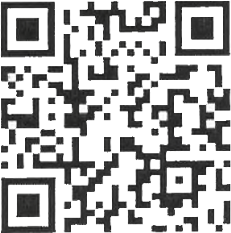 Свидетельство о государственной регистрации кормовой добавки для животных ПВР-2-10.14/03084
Регистрационный номер декларации о соответствии БИОФЕРМ®
РОСС RU Д-RU.РА01.В.67133/21
В 2021 ГОДУ ПО «СИББИОФАРМ» ПРИСУЖДЕНА ПРЕМИЯ ПРАВИТЕЛЬСТВА РФ В ОБЛАСТИ НАУКИ И ТЕХНИКИ
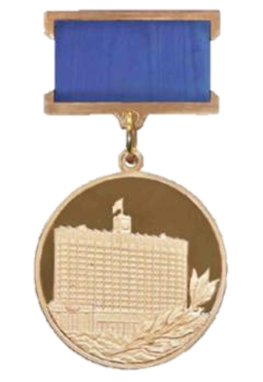 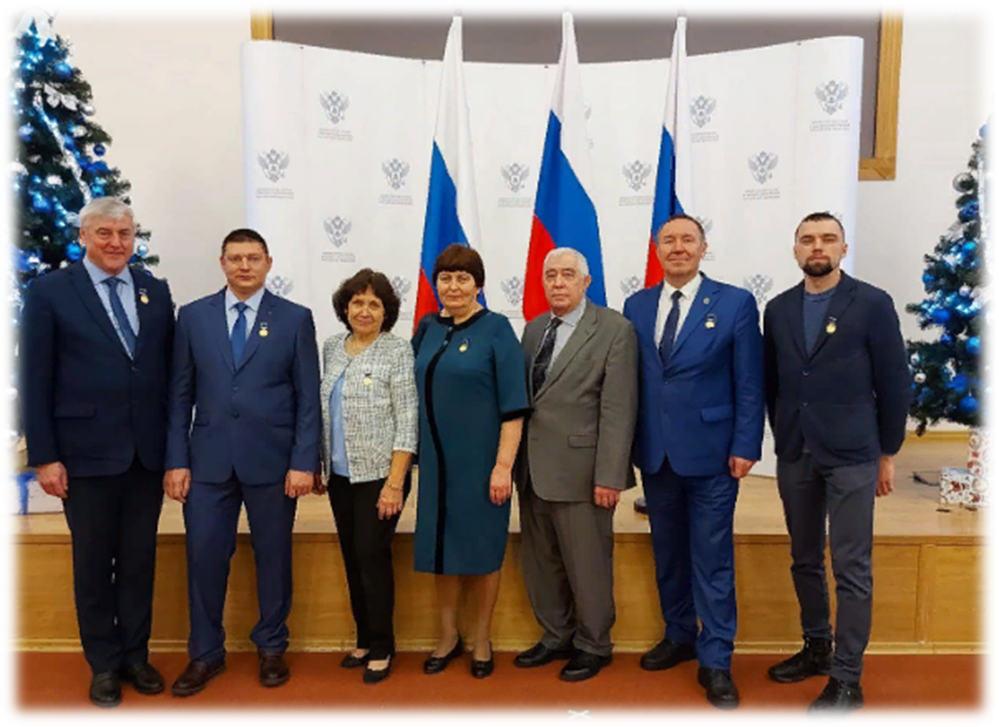 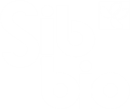 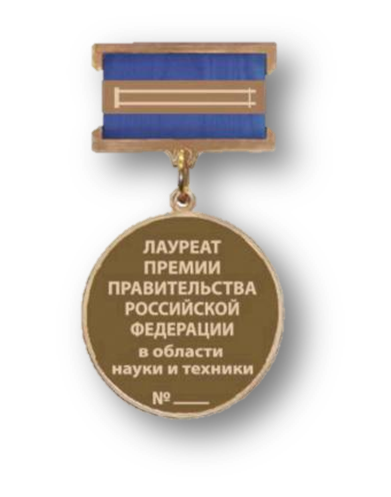 В конце 2021 годы специалисты ООО ПО «Сиббиофарм» совместно с коллегами из ФНЦ «Всероссийского института кормов им. В.Р. Вильямса» были удостоены премии Правительства РФ в области науки и техники за создание отечественной универсальной микробно-ферментной композиции БИОСИБ+БИОФЕРМ для повышения качества ферментируемых кормов и их биоконверсии в ценную животноводческую продукцию.
БИОСИБ®КОМБИ
КОМПЛЕКСНЫЙ БИОЛОГИЧЕСКИЙ КОНСЕРВАНТ 
для силосования однолетних и многолетних трав, а также их смесей с содержанием сухого вещества от 30 до 55%
СОСТАВ И ОСНОВНЫЕ ХАРАКТЕРИСТИКИ ПРЕПАРАТА:
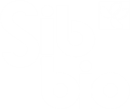 ПРОПИОНОВОКИСЛЫЕ БАКТЕРИИ Propionibacterium freudenreichii
МОЛОЧНОКИСЛЫЕ БАКТЕРИИ Lactococcus lactis
МОЛОЧНОКИСЛЫЕ БАКТЕРИИ Lactococcus plantarum
Относятся к коккам, характерной особенностью которых является высокая интенсивность развития в момент контакта с целевым субстратом и интенсивное снижение pH силосуемой массы.
Работают в диапазоне pH 7.0-5.0
Концентрация не менее 1*1010КОЕ
Обеспечивают фунгицидную активность   за  счет образования пропионовой кислоты, которая высокоэффективна в отношении ингибирования плесневых грибов.
Работают в диапазоне pH 4.5-3.6
Концентрация не менее 1*1010КОЕ
Являются основным продуцетом молочной кислоты и природным антагонистом плесневых грибов, а также обладают бактерицидным и противовирусным  действием.
Работают в диапазоне pH 5.0-3.8
Концентрация не менее 1*1010КОЕ
1
2
3
4
5
ПЕКТИН-ЛИАЗА
КСИЛАНАЗА
Концентрация не менее 50 000 ед/г
Концентрация не менее 30 000 ед/г
Ферменты способствуют разрушению сложных труднопереваримых углеводов растительного сырья (целлюлозы, гемицеллюлозы, пектиновых веществ) до простых легкосбраживаемых сахаров, необходимых для питания молочнокислых бактерий,  кроме того, они увеличивают переваримость органического вещества.
ОСНОВНЫЕ ДОСТОИНСТВА ПРЕПАРАТА БИОСИБ®КОМБИ
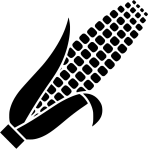 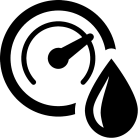 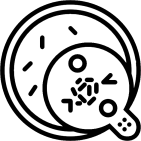 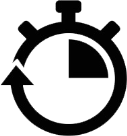 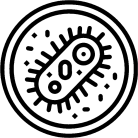 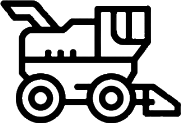 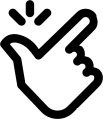 01
Обеспечивает дополнительное питание бактериям, повышая переваримость готового корма жвачными животными
02
Показывает высокую стабильность при хранении
03
Работает по всем видам трудносилосуемого сырья
04
Используется в широком диапазоне влажности силосуемого сырья (от 45 до 70%)
05
Состав представлен высокоэффективными проверенными на практике бактериями
06
Отличается простотой в применении и  экономичностью дозировки
07
Технологичен для всех типов кормоуборочных комбайнов и оборудования
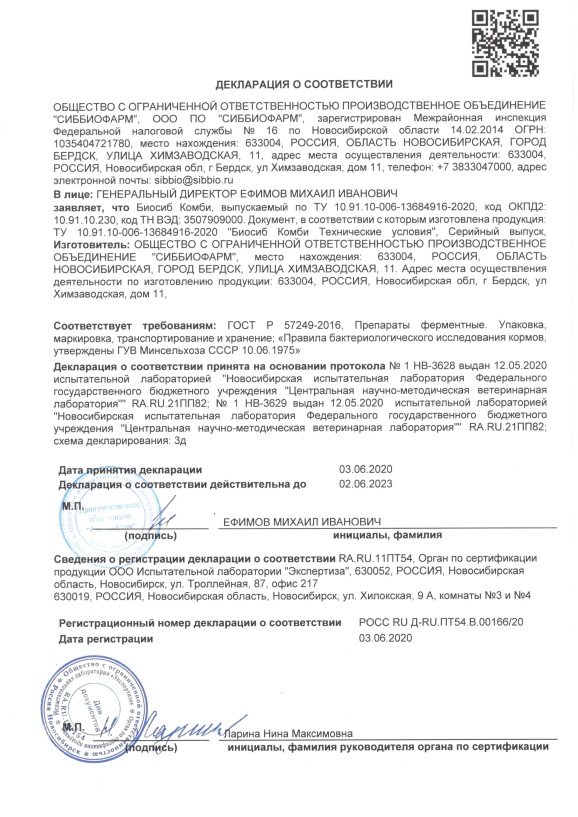 Регистрационный номер 
декларации о соответствии
БИОСИБ®КОМБИ
РОСС RU Д-RU.ПТ54.В.00166/20
НОРМЫ ПРИМЕНЕНИЯ
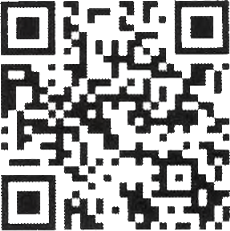 БИОСИБ®АЦИД
БИОХИМИЧЕСКИЙ КОНСЕРВАНТ 
для силосования преимущественно бобовых трав и их смесей в условиях неустойчивой погоды, а также для консервирования плющенного зерна повышенной влажности
СОСТАВ ПРЕПАРАТА:
ВСПОМОГАТЕЛЬНЫЕ ВЕЩЕСТВА
КОМБИНАЦИЯ КИСЛОТ (МОЛОЧНАЯ, УКСУСНАЯ, ПРОПИОНОВАЯ, ЯНТАРНАЯ, ЛИМОННАЯ)
1
2
МЕХАНИЗМ ДЕЙСТВИЯ:
При нанесении с помощью дозирующего устройства на растительную массу, препарат БИОСИБ АЦИД начинает работать по нескольким направлениям.  
За счет наличия органических кислот смещается рН силосуемой массы, создаются неблагоприятные условия для гнилостных бактерий и клостридий, при этом создаются оптимальные условия для развития молочнокислых бактерий, как присутствующих на растительной массе, так и находящихся в препарате. 
За счет наличия биологически активных веществ блокирует наработку лизоцима бактериями-патогенами, вследствие чего они становятся неспособны противостоять молочнокислым бактериям. Благодаря наличию пропионовой кислоты разрушает споры грибов.   В результате комплексного действия мы получаем качественный корм с длительным сроком хранения.
Для создания благоприятных условий для роста и развития молочнокислых бактерий, находящихся в силосуемой массе, препарат содержит ферментный комплекс, устойчивый к кислотам, способный высвобождать свободные сахара из сложных органических комплексов и обеспечивать питанием молочнокислых бактерий, находящихся в растительной массе.
ОСНОВНЫЕ ДОСТОИНСТВА ПРЕПАРАТА БИОСИБ®АЦИД
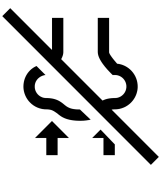 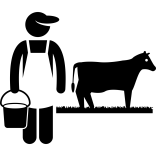 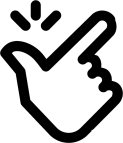 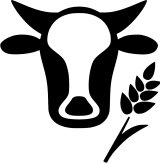 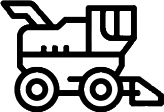 01
Продукцию животноводства после скармливания корма, приготовленного с использованием БИОСИБ®АЦИД, 
реализуют без ограничений
03
Корма,  заготовленные с применением БИОСИБ®АЦИД не имеют ограничений по скармливанию
02
Противопоказаний  применения БИОСИБ®АЦИД 
не установлено
05
Не обладает коррозийными свойствами в отношении металлов и уплотнительных соединений
04
При попадании на кожу не вызывает быстрых и глубоких ожогов, не имеет резкого запаха
НОРМЫ ПРИМЕНЕНИЯ:
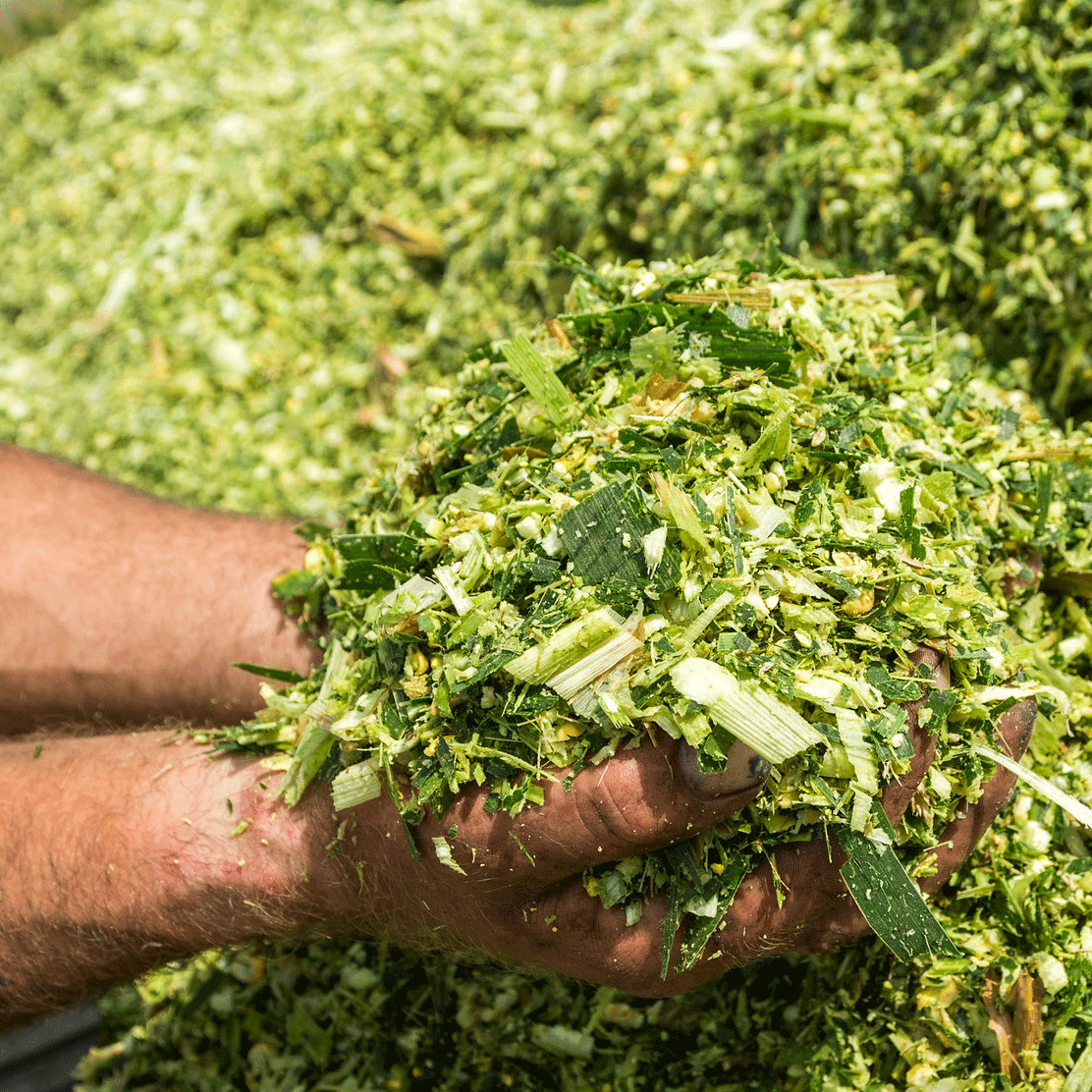 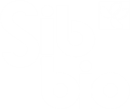 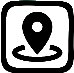 Россия, 633004, НСО, г. Бердск, ул. Химзаводская, 11

+7(383) 3047000                    sibbio@sibbio.ru                  www.sibbio.ru                  sibbio_com
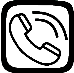 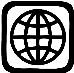 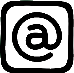 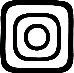